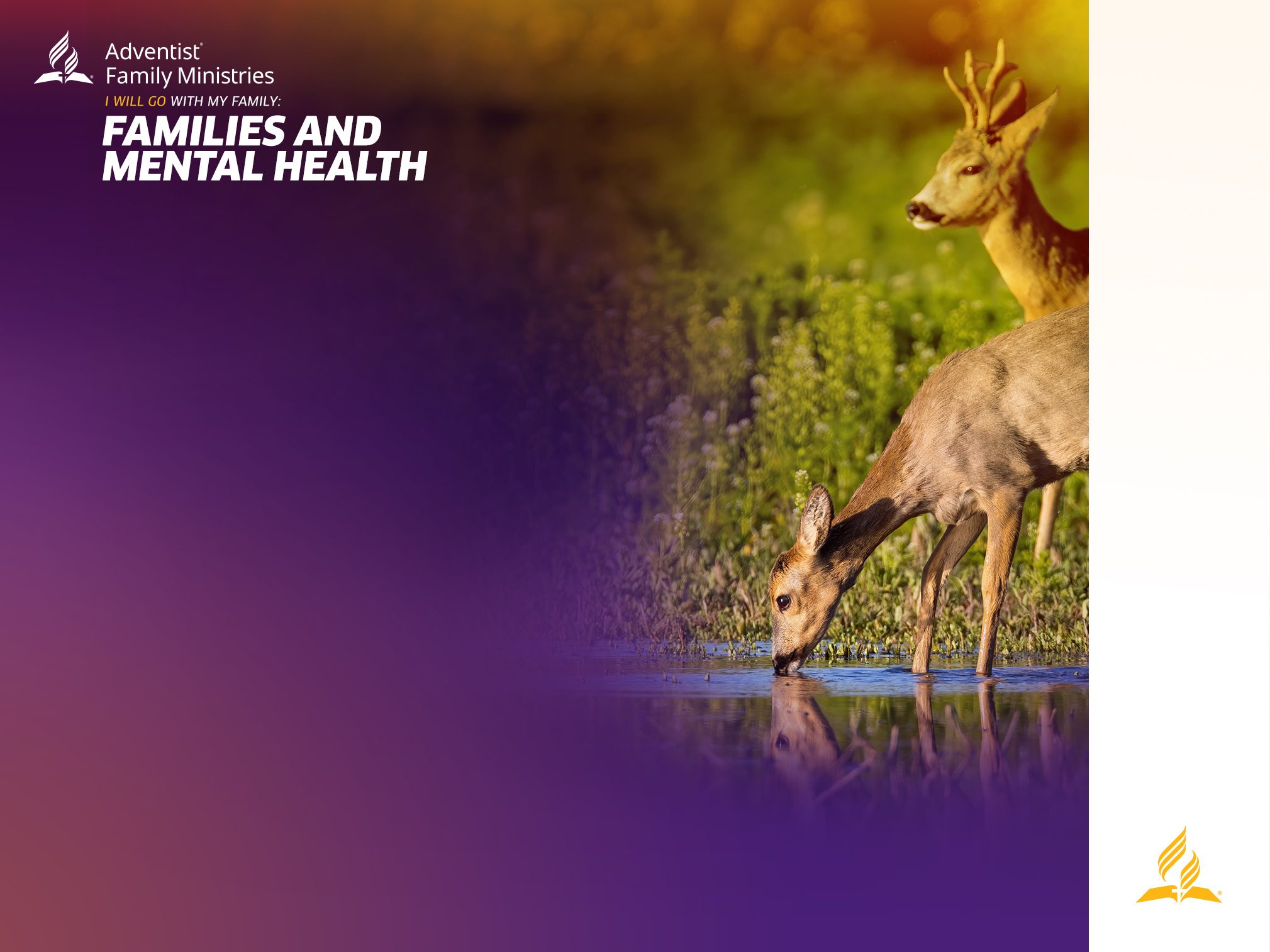 Формирование мировоззрения ребёнка через личный пример, обучение и совместное служение
Докладчик: (имя)
Авторы: Джозеф Киддер (Dmin) -  профессор практического  богословия «Духовной семинарии адвентистов седьмого дня» в «Университете Эндрюса»,  Берриен-Спрингс, штат Мичиган, США; Кейтлин Кэмпбелл Уикли ( MDiv, MSW) – пастор  «Церкви адвентистов седьмого дня»,  Портленд, штат Орегон, США.
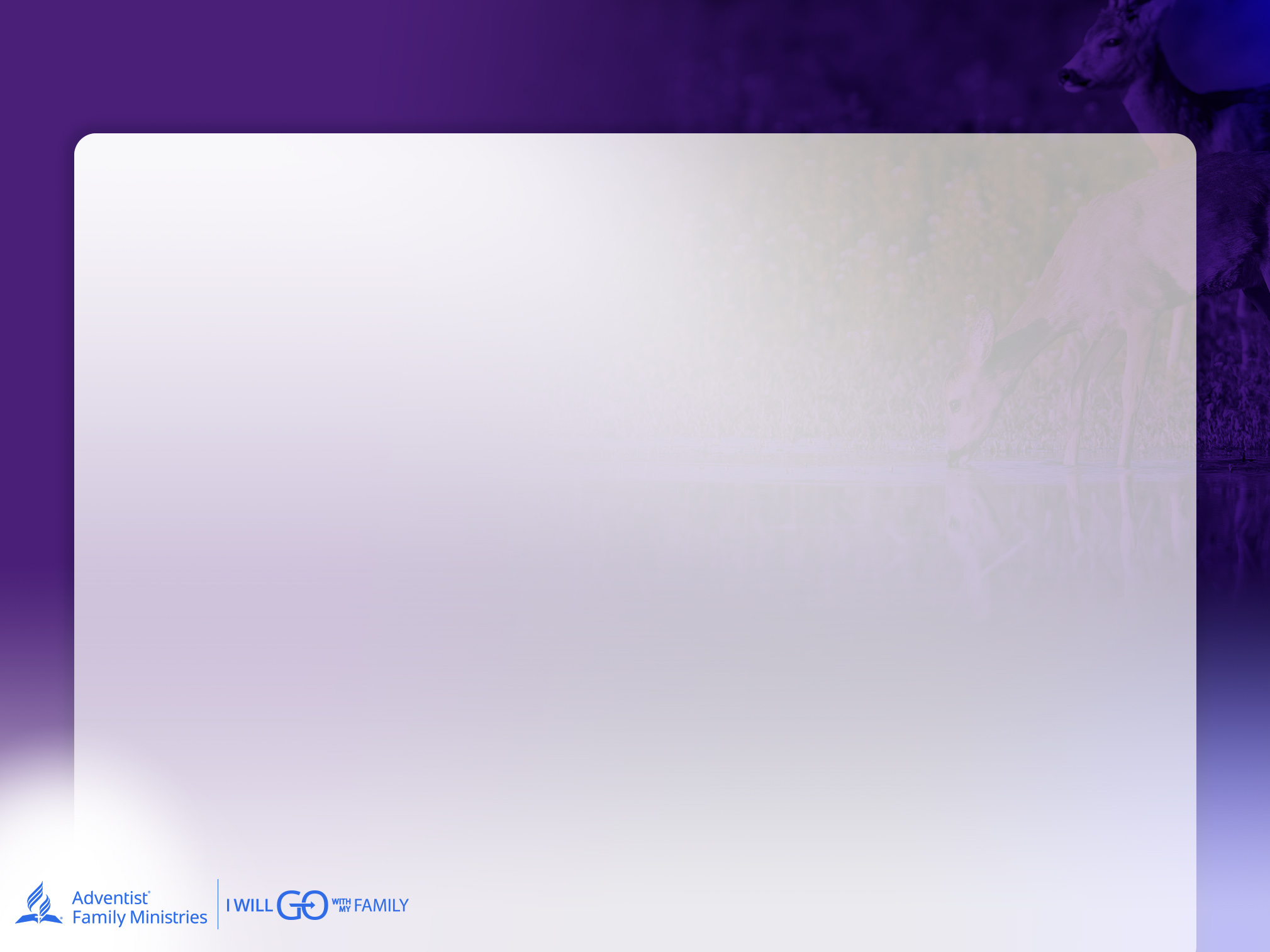 Тексты из Священного Писания
«Во всём показывай в себе образец добрых дел, в учительстве — чистоту, степенность, неповреждённость».
 Послание к Титу 2:7 

«Ибо и Сын Человеческий не для того пришёл, чтобы Ему служили, но чтобы послужить и отдать душу Свою для искупления многих». Евангелие от Марка 10:45
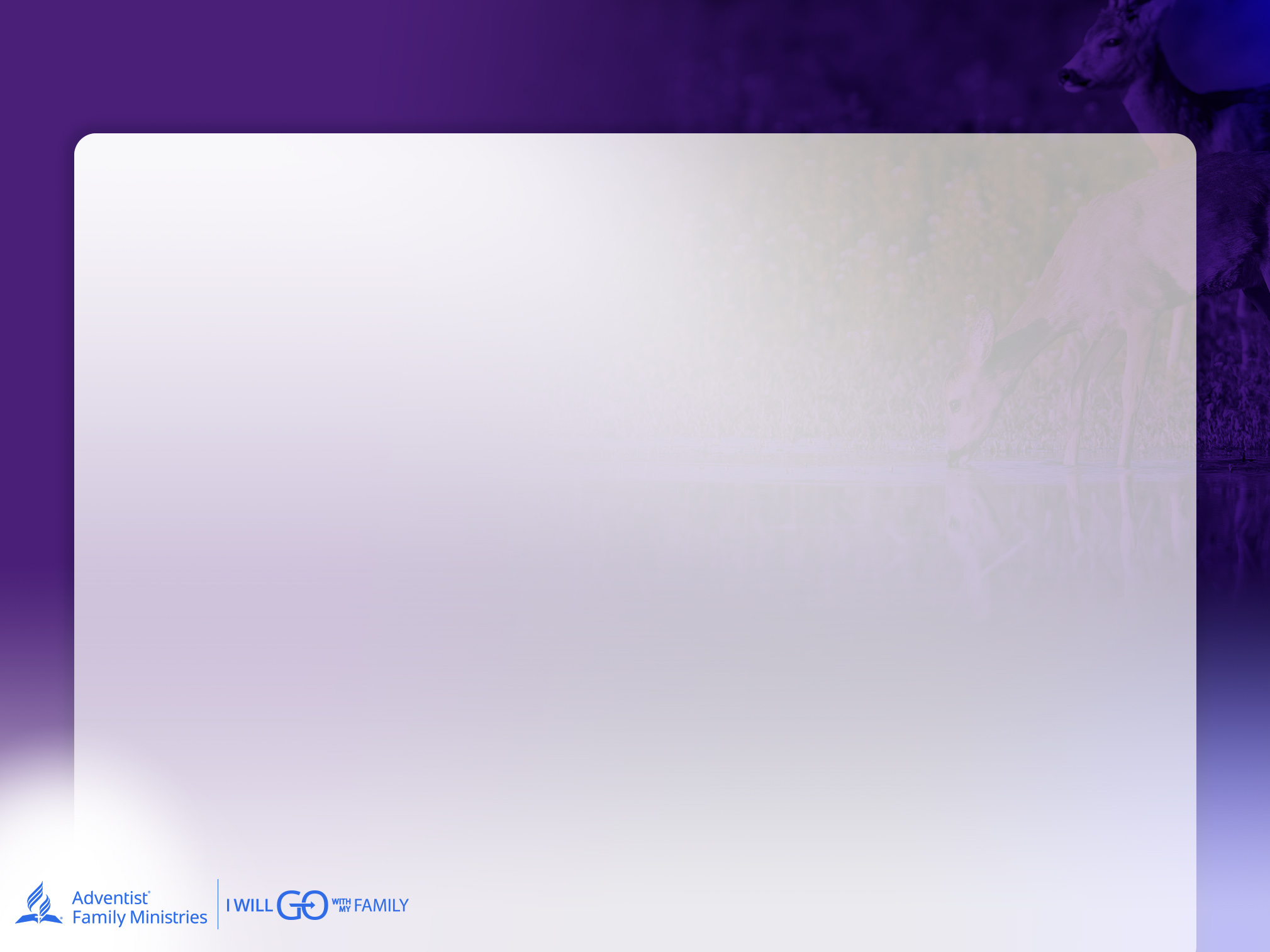 Эллен Уайт в книге “Воспитание детей” пишет:
«В семье отцы и матери должны являть своим детям такой пример, подражание которому они хотели бы увидеть в них. Им следует относиться друг к другу мягко и уважительно, выражая это словами, взглядами и действиями. Являя своим детям характер Иисуса Христа, они обязаны показать, что ими управляет Святой Дух. Сила подражания очень велика. В детстве и юности, когда эта способность наиболее развита, молодым людям необходимо показать совершенный пример. Дети должны доверять своим родителям, и тогда они усвоят преподанные им уроки».

«Воспитание детей» , глава 40
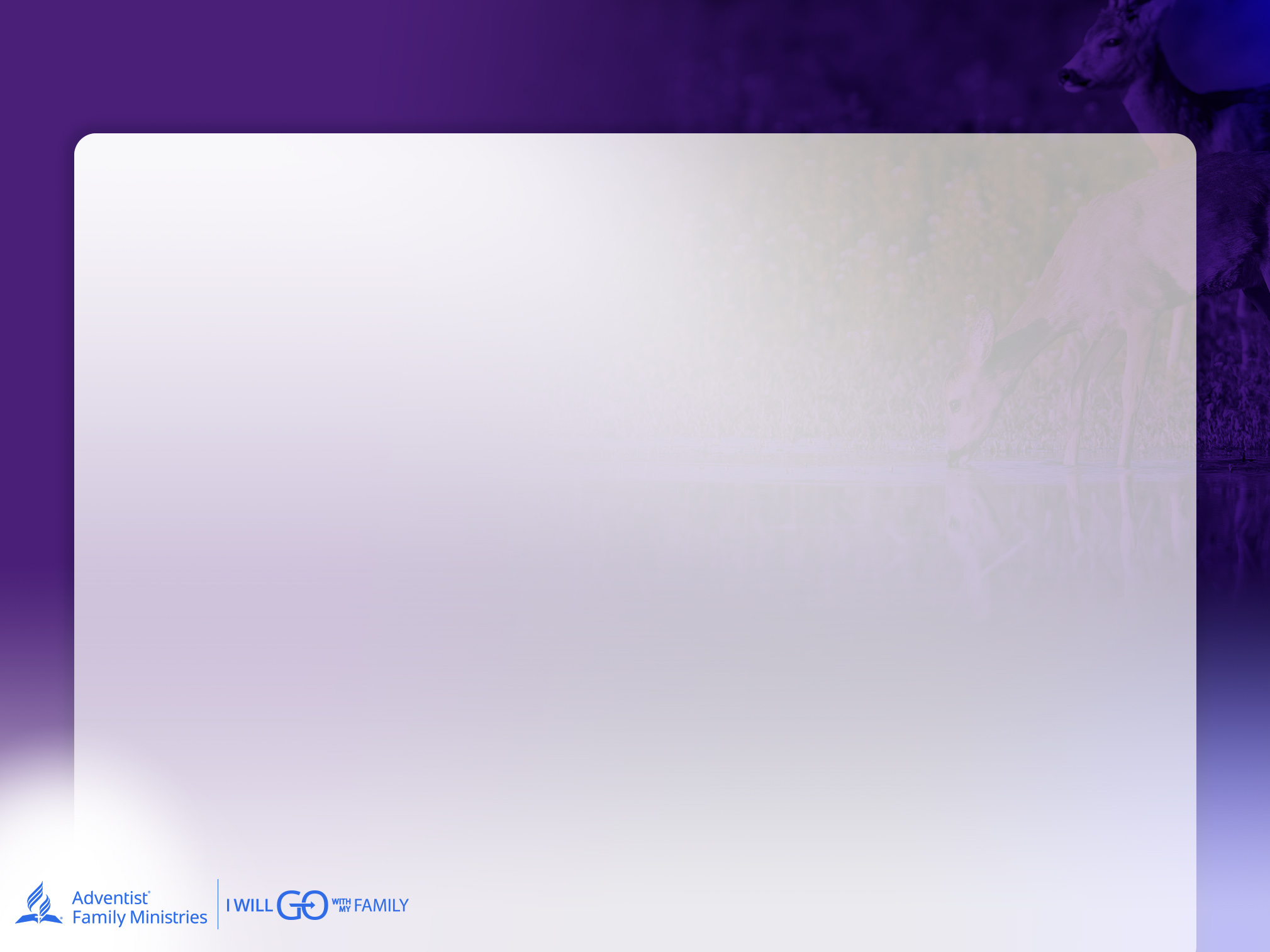 Введение
Триединый путь воспитания:

Путь 1. Личный пример (моделирование) является одним из основных методов духовно-нравственного воспитания ребенка, который заключается в постоянном непрямом обучении в ходе естественного наблюдения ребенка за родителем.
Путь 2. Второй метод – это прямое обучение, которое осуществляется  посредством ежедневных наставлений в повседневной жизни. 
Путь 3. Совместное служение (экспериментальное обучение) -  это третья составляющая здорового воспитания, которая позволяет ребенку учиться на практике. 

Поведение родителей, как преднамеренное, так и произвольное, оказывает существенное влияние на ребенка. Воспитание с учетом данных трех методов поможет вашим детям сформировать библейское мировоззрение.
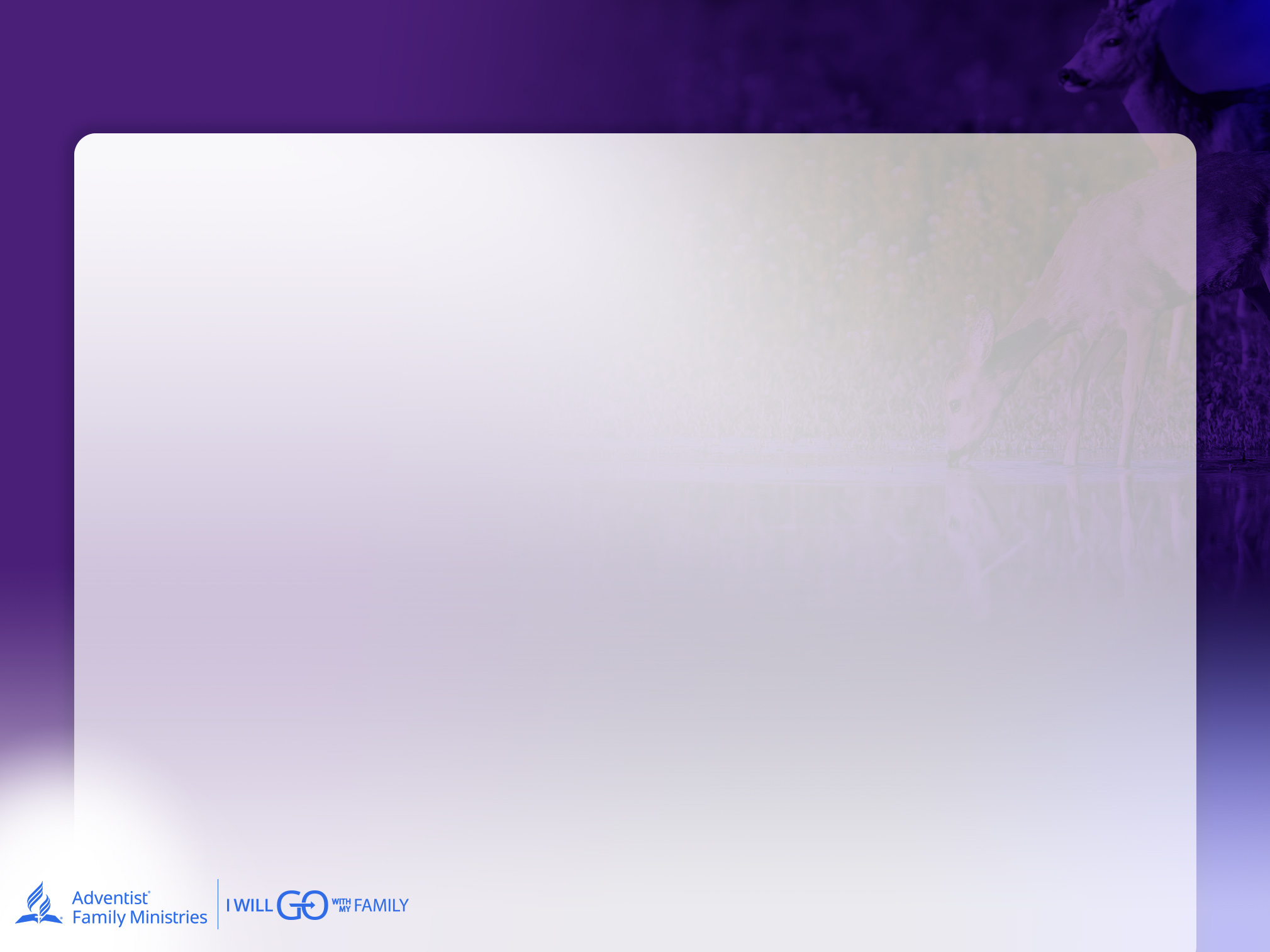 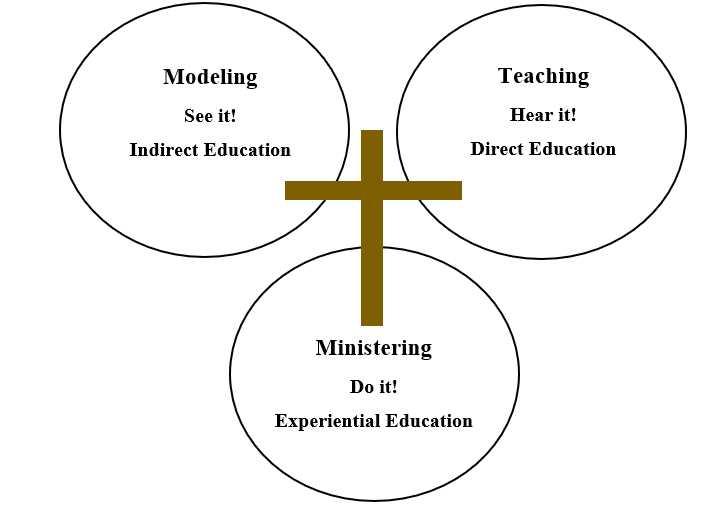 Личный пример 
ПОСМОТРИ! 
(Непрямое обучение)
Ежедневные наставления
ПОСЛУШАЙ!(Прямое обучение)
Совместное служениеСДЕЛАЙ!(экспериментальное обучение)
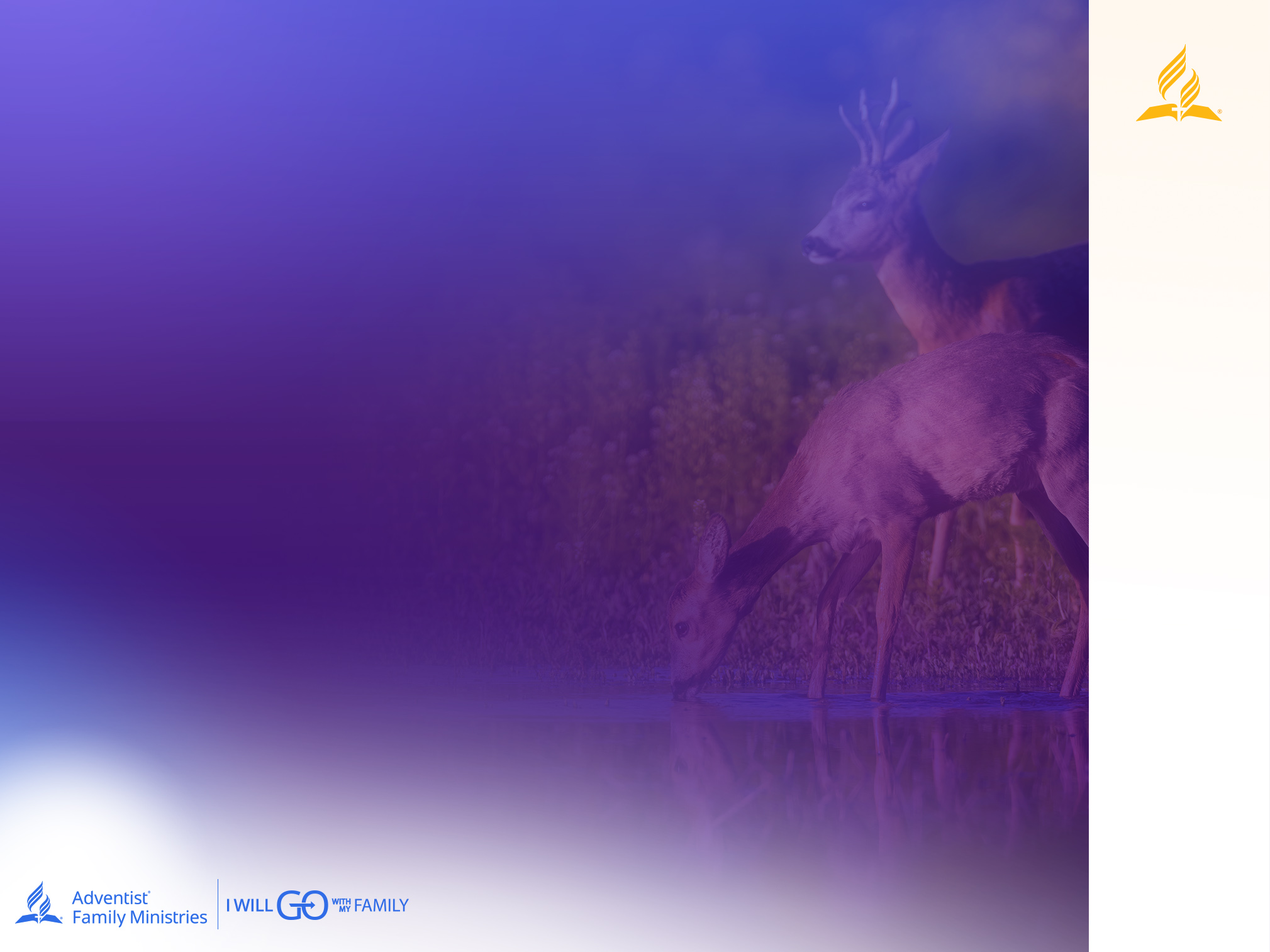 Вопросы для обсуждения в группах
1. Определите отличительные черты библейского мировоззрения от мирского. 
2. Приведите и обсудите примеры трудностей, с которыми сталкивается родитель-христианин при воспитании детей и формировании их библейского мировоззрения?
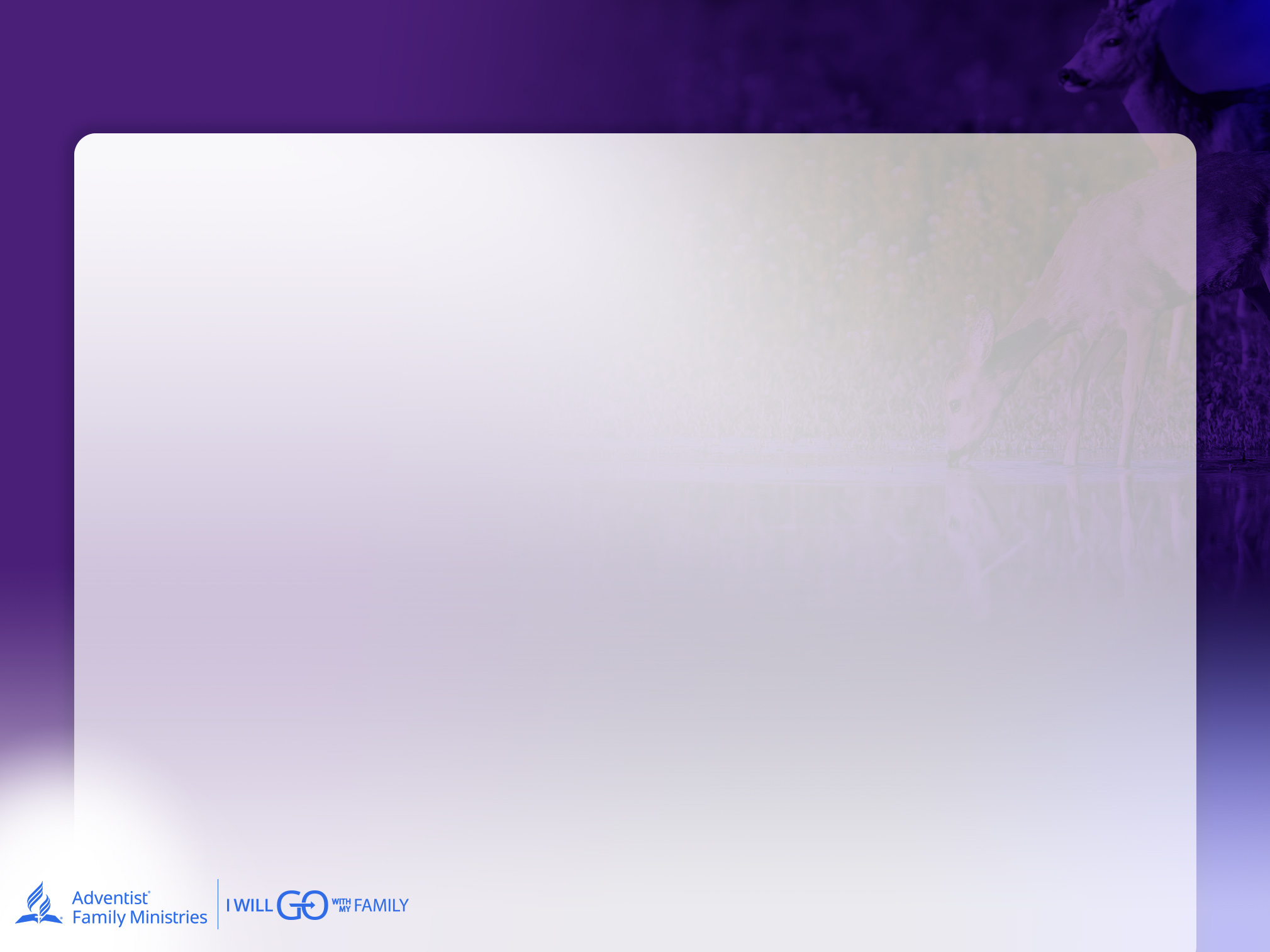 Уподобьтесь Христу
«Так да светит свет ваш пред людьми, чтобы они видели ваши добрые дела и прославляли Отца вашего Небесного».Евангелие от Матфея 5:16


Свет, который мы, как родители, излучаем на своих детей, поможет им прийти к Главному Источнику света всего мира. Наше поведение,  слова и действия являются проводником к учению о Господе.
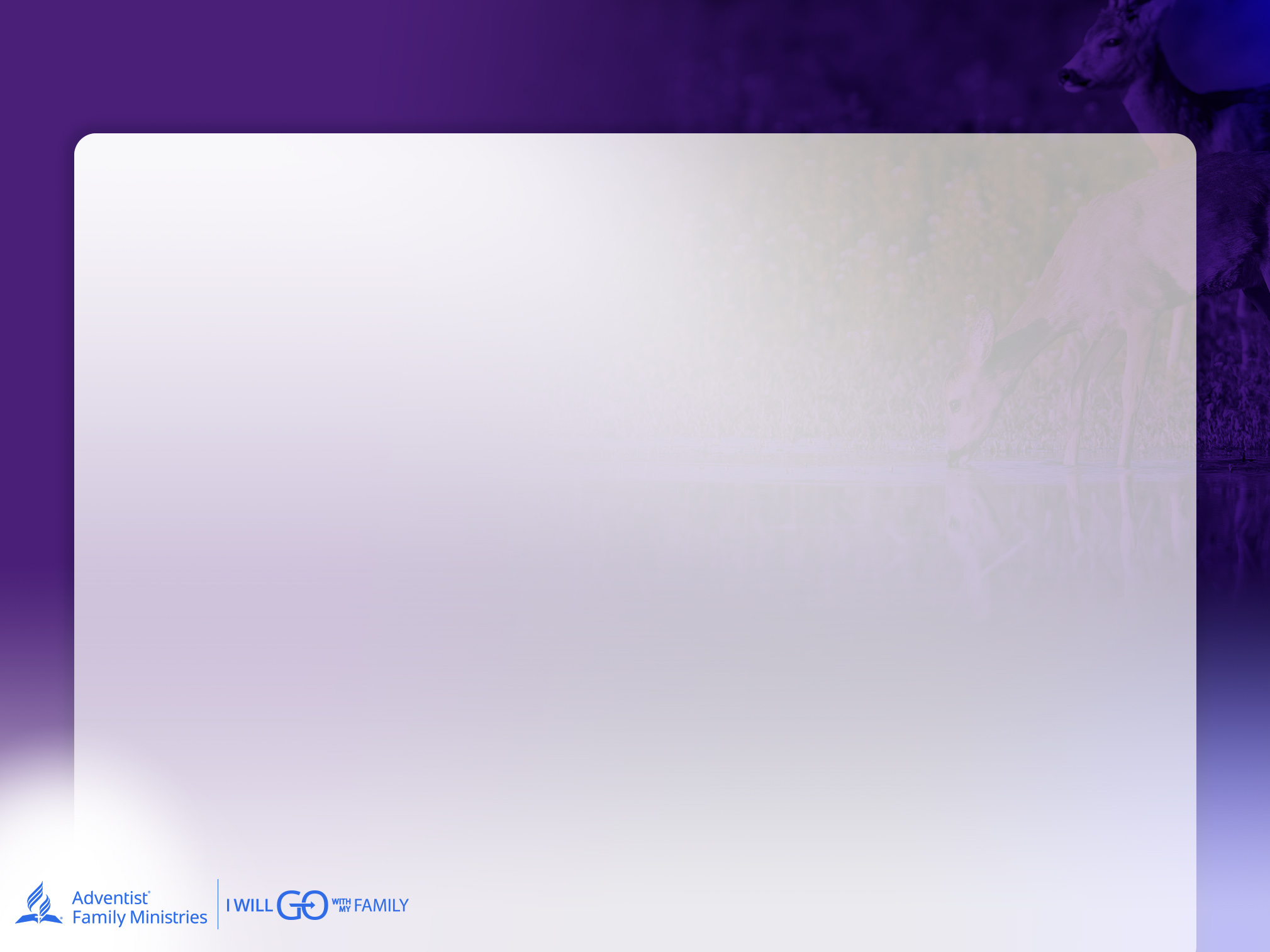 Уподобьтесь Христу
«Никто да не пренебрегает юностью твоею; но будь образцом для верных в слове, в житии, в любви, в духе, в вере, в чистоте». 
1-ое послание Тимофею 4:12

 Как уже было сказано, личный пример является одним из основных методов духовно-нравственного воспитания ребенка. В данном стихе Павел обращается к Тимофею, но также этот призыв актуален для родителей, бабушек, дедушек и всех тех, кто имеет отношение к воспитанию детей. Нам следует стать образцом в том, что мы говорим, как любим и веруем, как ведем себя, и, наконец, в моральной своей чистоте.
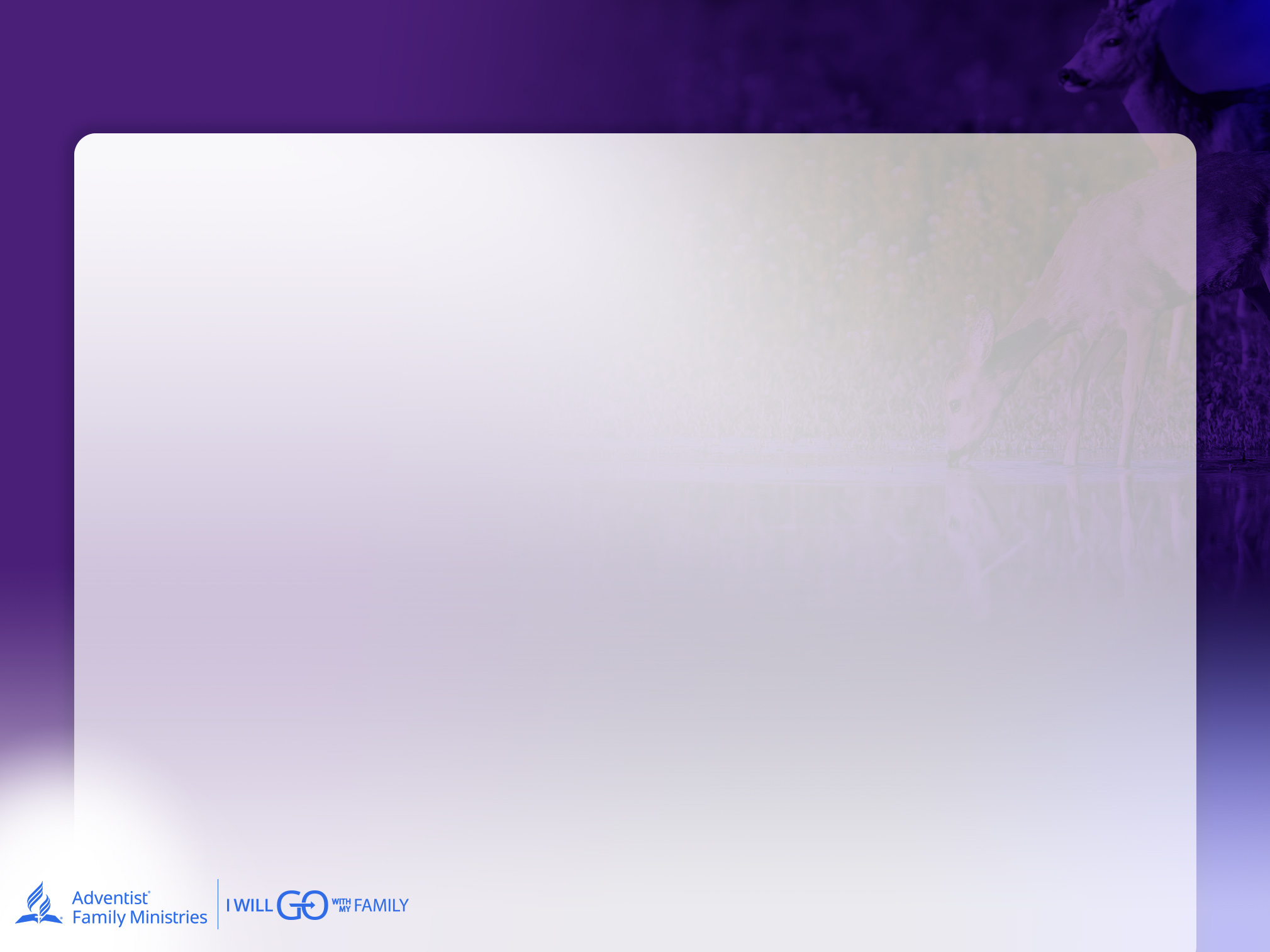 Уподобьтесь Христу
5 ключевых аспектов воспитания посредством личного примера
Речь –  «Никакое гнилое слово да не исходит из уст ваших, а только доброе для назидания в вере, дабы оно доставляло благодать слушающим». Послание к Ефесянам 4:29 

Поведение – «Итак, едите ли, пьете ли, или иное что делаете, все делайте в славу Божию». 1-е послание Коринфянам 10:31

Любовь – «По тому узнают все, что вы Мои ученики, если будете иметь любовь между собою». Евангелие от Иоанна 13:35 

Вера – «Чтобы вера ваша утверждалась не на мудрости человеческой, но на силе Божией». 1-е послание Коринфянам 2:5

 Моральная чистота – «Все пути человека чисты в его глазах, но Господь взвешивает души». Притчи 16:2
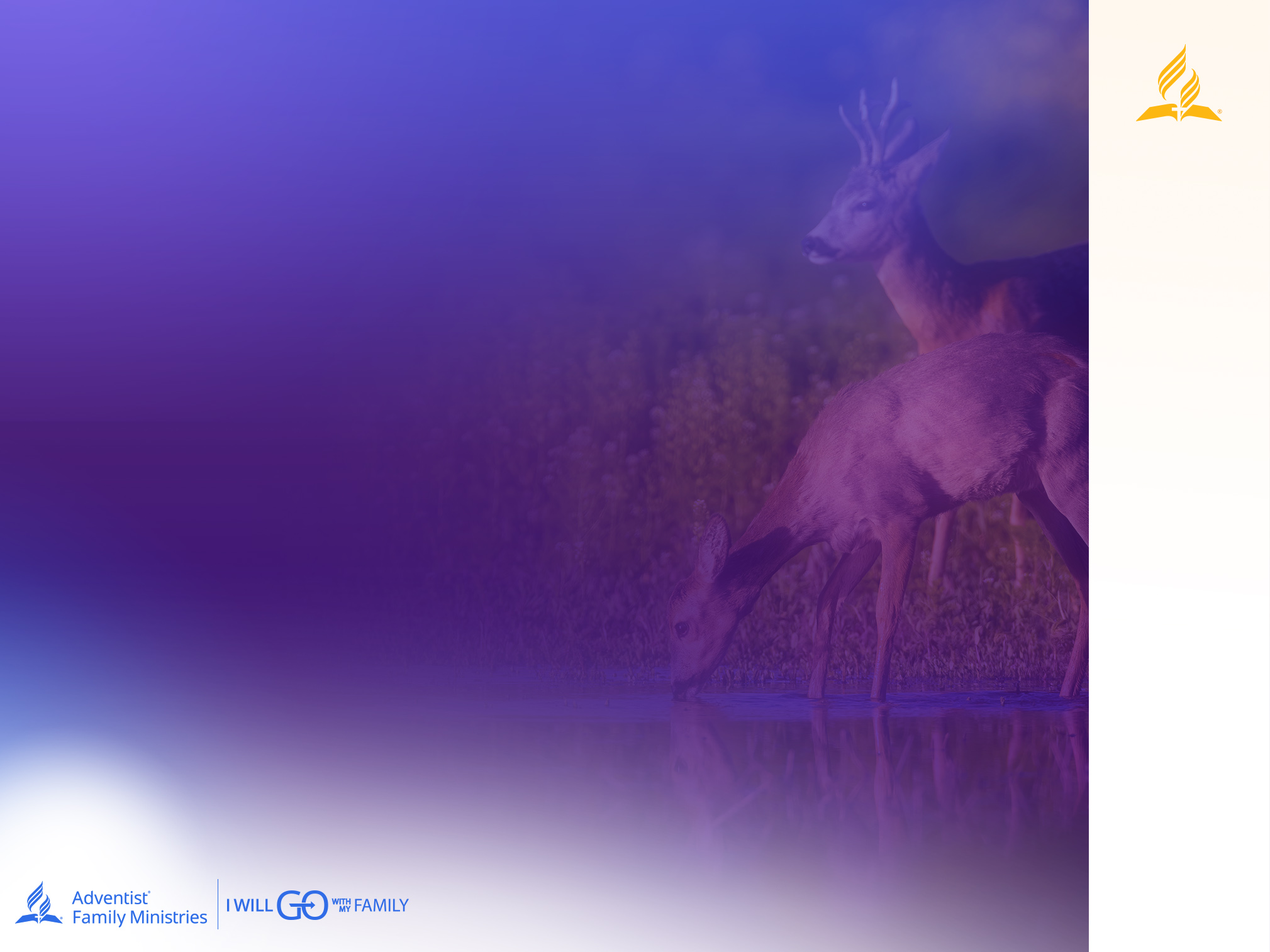 Вопросы для обсуждения
Вспомните своих родителей или тех, кто вас воспитывал, c кого вы брали пример в детстве.
  
Что из их поведения отложилось в вашей памяти? 

Соответствовало ли поведение их словам?

Подумайте, каким образом их  посвященность и служение, или же наоборот отсутствие любви к Богу,  повлияло на формирование вашего мировоззрения?

 Какие аспекты воспитания вы хотели бы перенять у ваших родителей и применить в воспитании собственных детей?
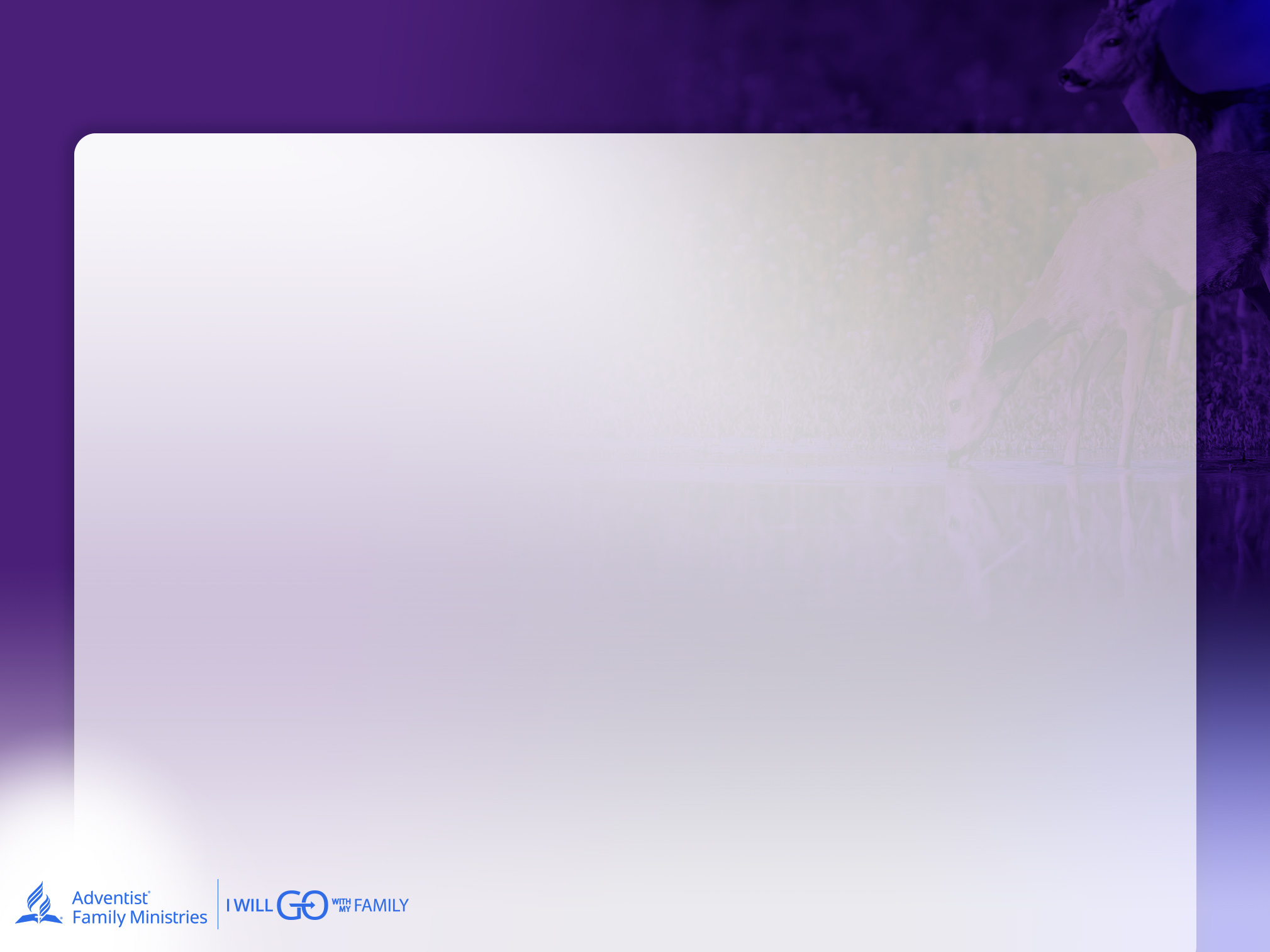 Учите так,  как повелел Господь
Когда израильтяне скитались по пустыне, Господь постоянно обращался к своему народу: «Шма»! -  «Слушай, Израиль…».  Бог призывал к постоянному наставлению детей, их воспитанию в Истине! 
Все верные израильтяне заучивали наизусть данную Богом заповедь, известную как Шма (שמע, дословно переводится как «слушай»), и обучали этой заповеди своих детей. Cегодня Господь обращается и к нам…
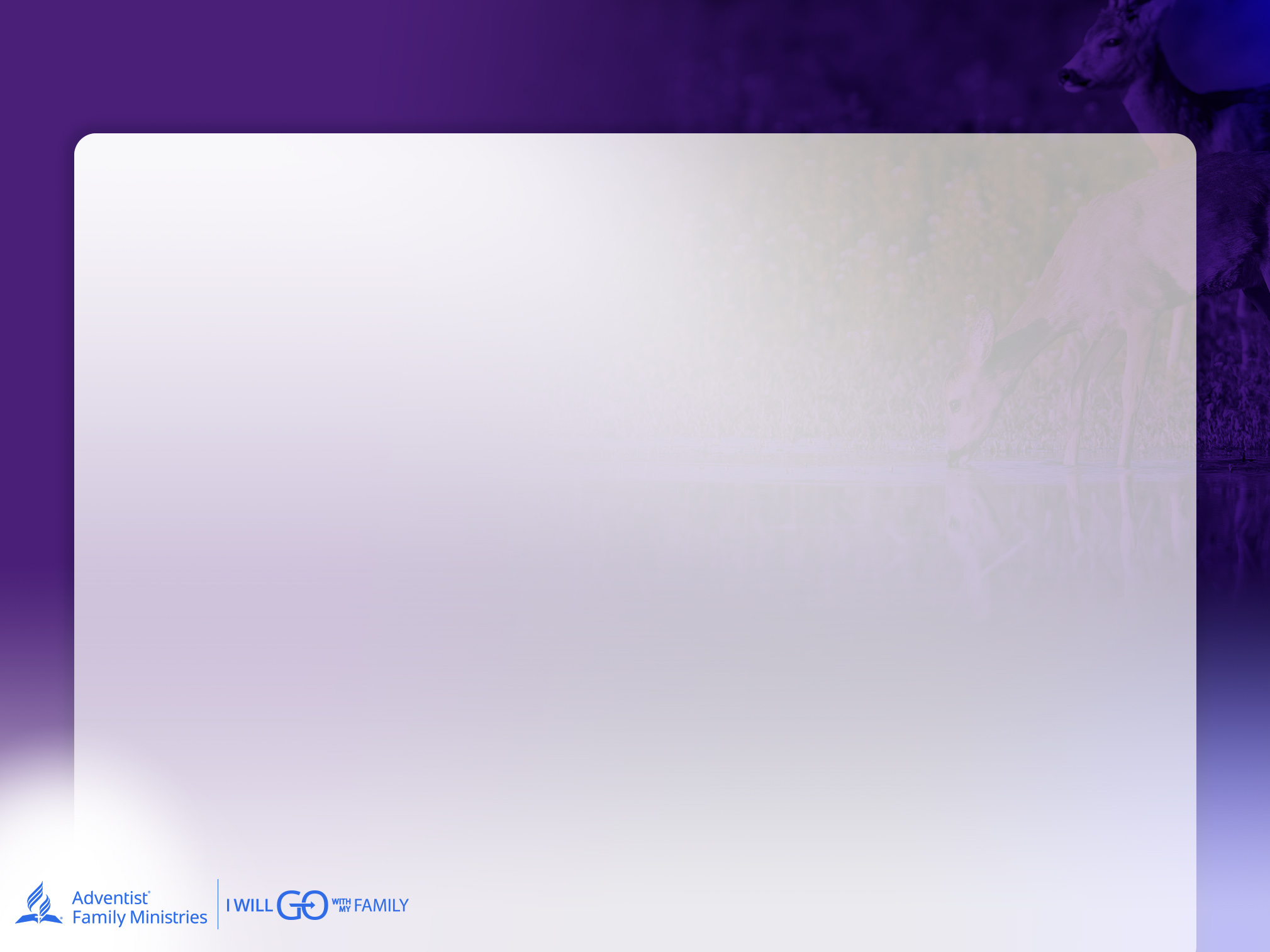 Учите так, как повелел Господь - Шма (שׁמע)
«Слушай, Израиль: Господь, Бог наш, Господь един есть; и люби Господа, Бога твоего, всем сердцем твоим, и всею душою твоею, и всеми силами твоими. И да будут слова сии, которые Я заповедую тебе сегодня, в сердце твоем; и внушай их детям твоим, и говори о них, сидя в доме твоем и идя дорогою, и ложась, и вставая; и навяжи их в знак на руку твою, и да будут они повязкою над глазами твоими, и напиши их на косяках дома твоего и на воротах твоих».
Второзаконие 6:4-9
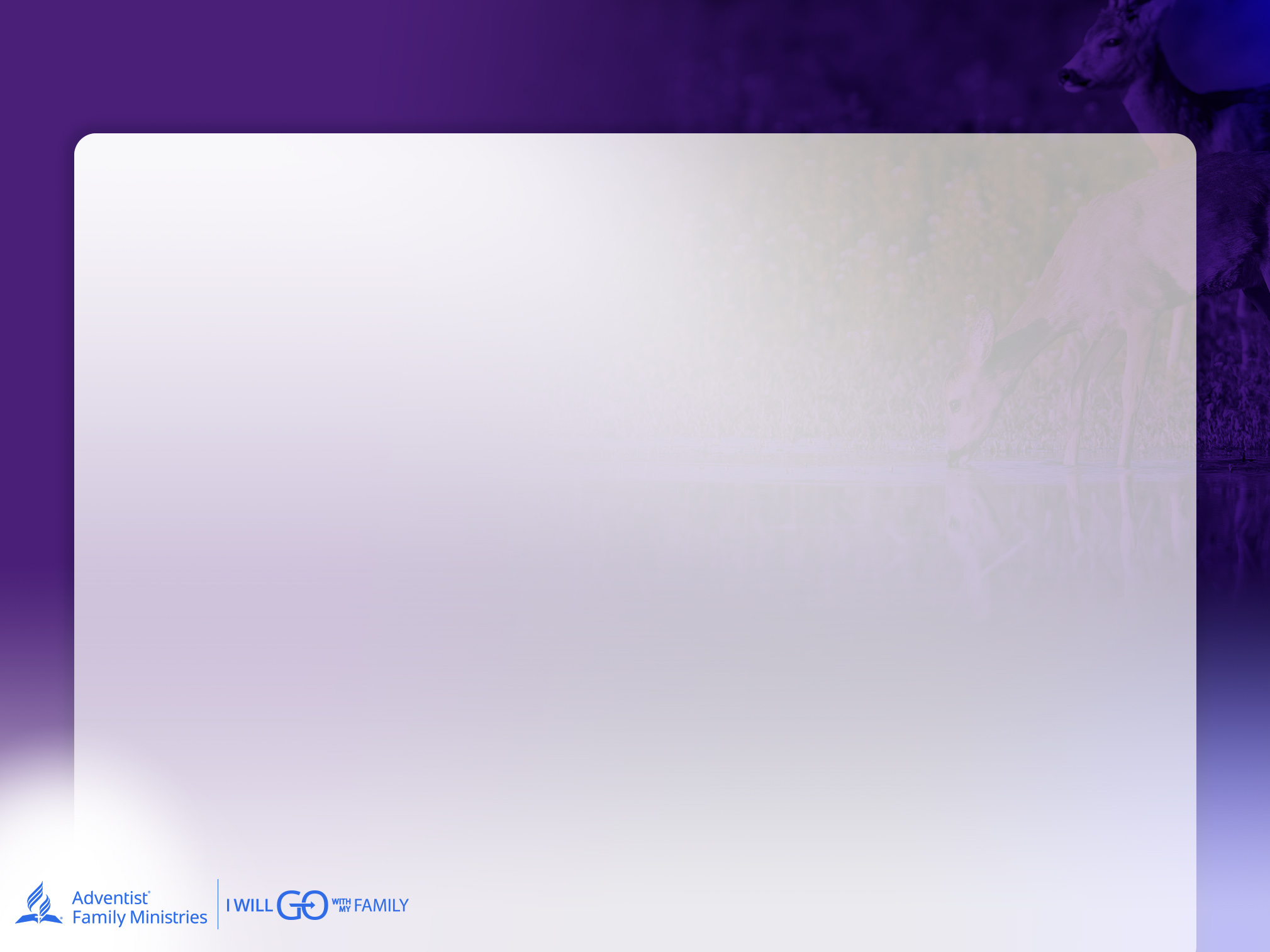 Учите так, как повелел Господь
Ключевым значением заповеди «Шма» является постоянный процесс наставления и воспитания детей. К этому Господь призывает как в Ветхом, так и в Новом Завете Священного Писания:

Псалтирь 77:2-4

Притчи 22:6 

Послание к Ефесянам 6:4

2-ое Послание к Тимофею 1:5
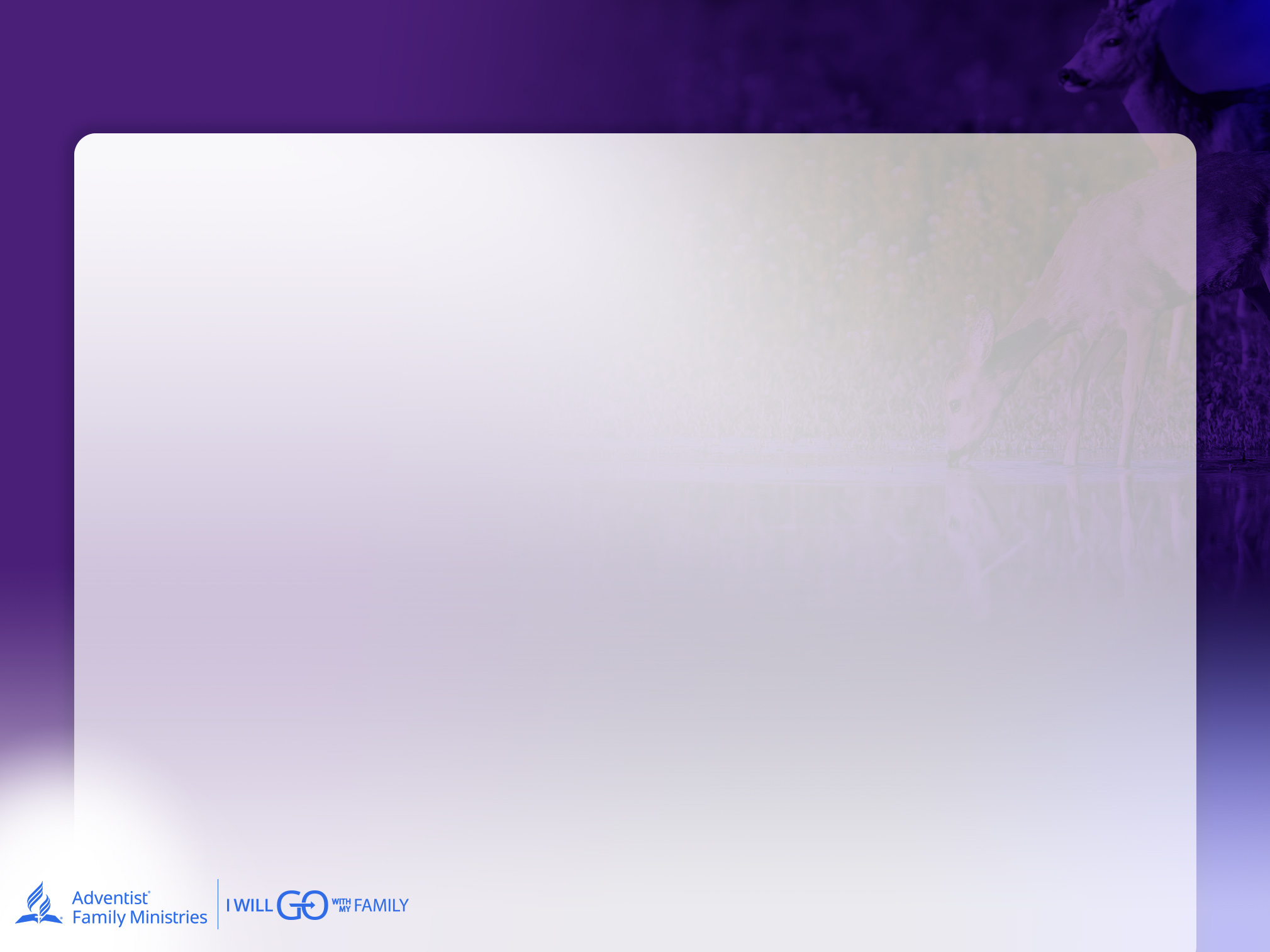 Подходите к обучению с ответственностью
Вспомните историю о Томасе и Табите, как они намеренно читали Библию со своими сыновьями, Лукасом и Филиппом, и побуждали их запоминать  стихи из Писания.
Очень важно быть напитанным  Божьим Словом и делать все возможное для того, чтобы и наши дети получали Духовную Пищу, чтобы они также были наполнены и ведомы Священным Писание. Только имея знания Слова Божьего в сердце и разуме можно с полным пониманием относиться к тому, что происходит с нами в жизни.
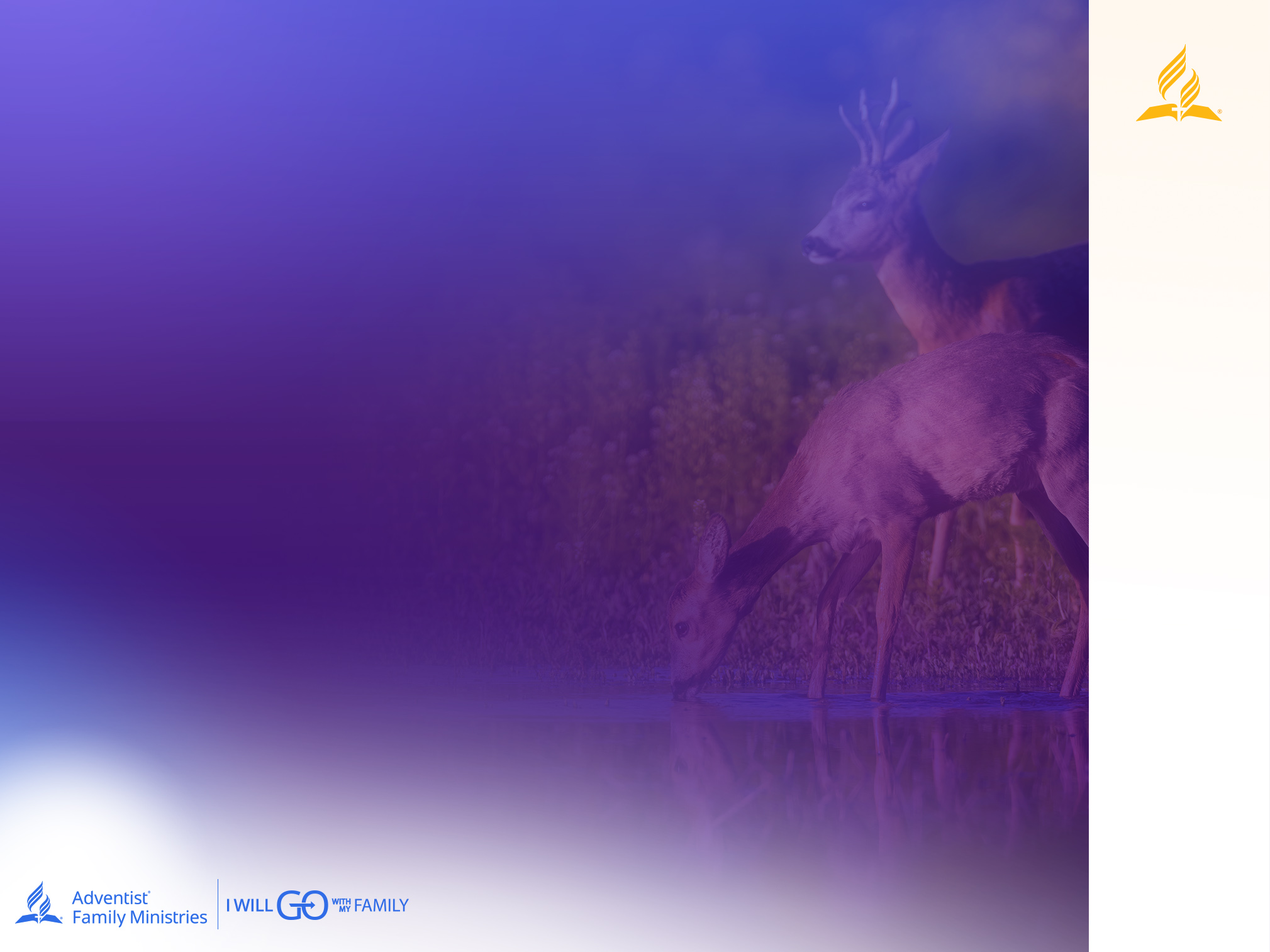 Вопросы для обсуждения
Обсудите историю о Томасе, Табите и их сыне Лукасе. 

Какое воздействие на Лукаса оказало изучение Священного Писания ? 

Каким образом повлияло на формирование его мировоззрения?
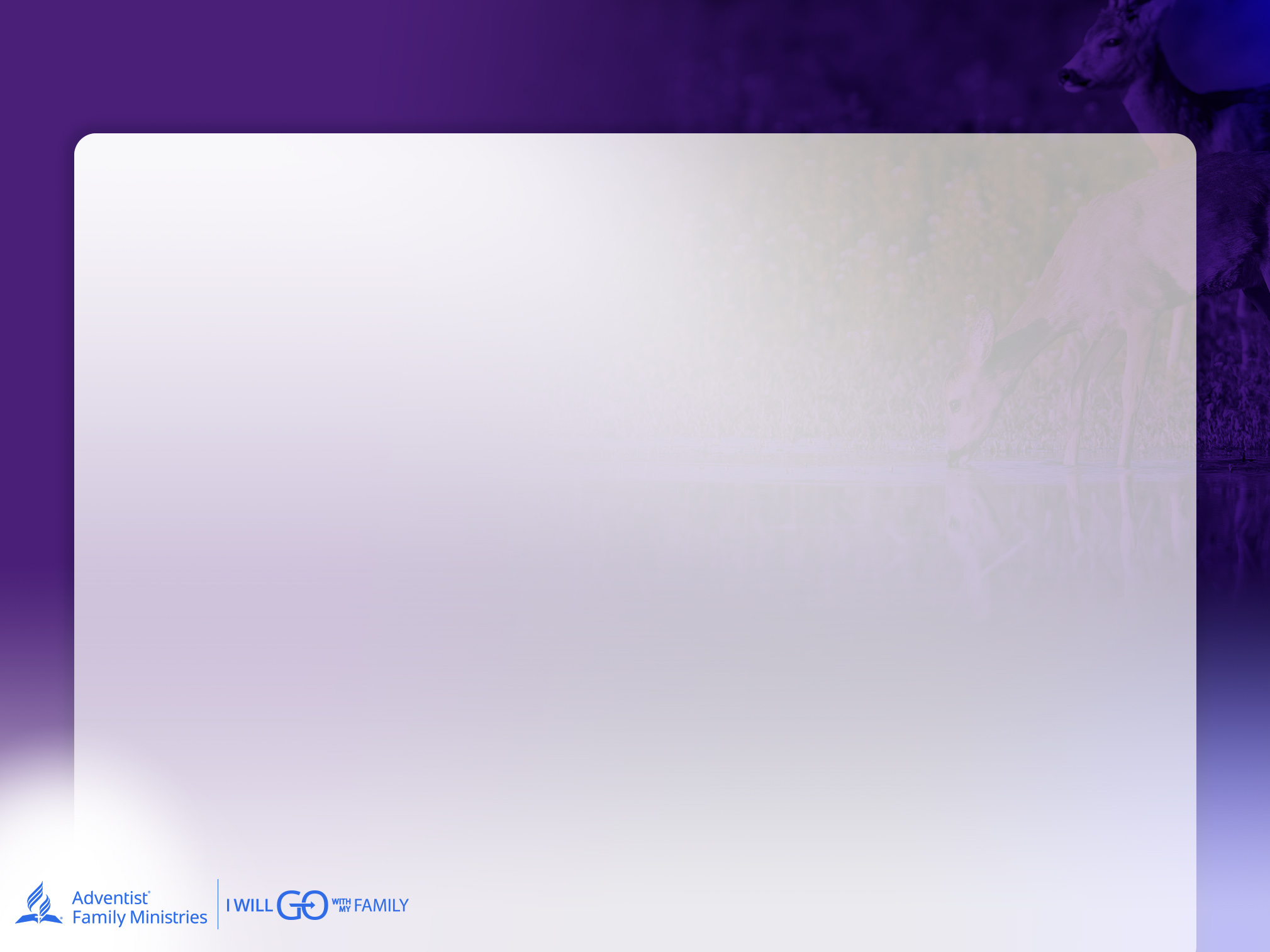 Служение под водительством Святого Духа
Служение имеет целый ряд преимуществ – это полезная деятельность для воспитания, обучения и роста. 

Вовлеченность всей семьи в служение является мощнейшим духовно-формирующий опытом для ваших детей.

Уроки и ценности, которые преподносятся в семье, лучше всего закрепляются посредством практики. Более того, мы, христиане, призваны Господом всегда служить под руководством Святого Духа.
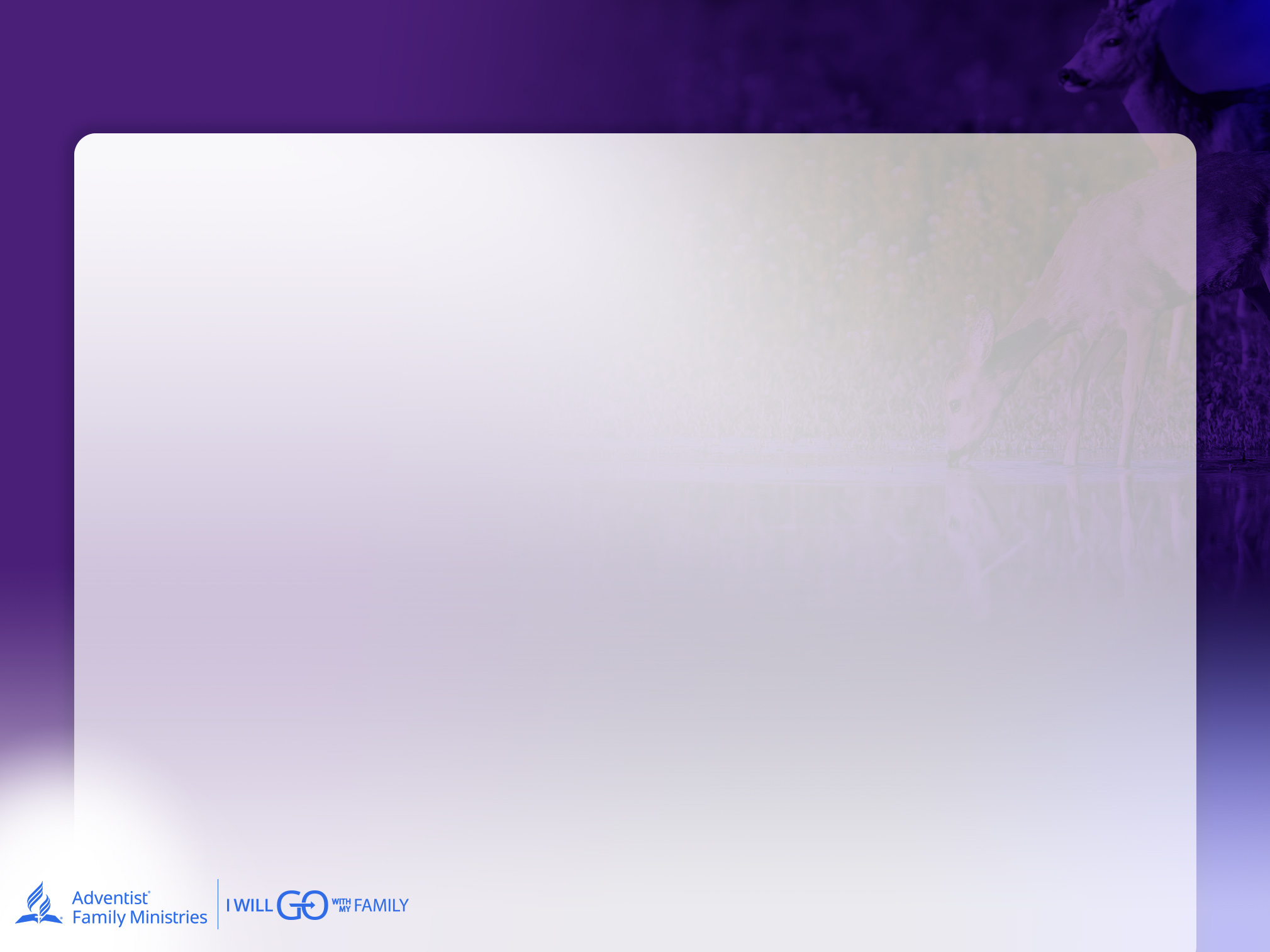 Служение под водительством Святого Духа
Эллен Уайт в книге «Христианское служение» говорит: «Истинное поклонение заключается в совместном труде со Христом. Молитвы, увещания и беседы — это еще незрелые плоды, но забота о нуждающихся, сиротах и вдовах, — плоды настоящие, и вполне понятно, что растут они на добром дереве».
В послании к Галатам сказано: «но любовью служите друг другу» (5:13), а в послании к Римлянам 12:11 напоминается, что служение Богу должно совершаться страстно и с усердием: «в усердии не ослабевайте; духом пламенейте; Господу служите» (12:11).

Именно такое отношение к служению мы должны привить детям, так как  через служении мы также познаем Бога.
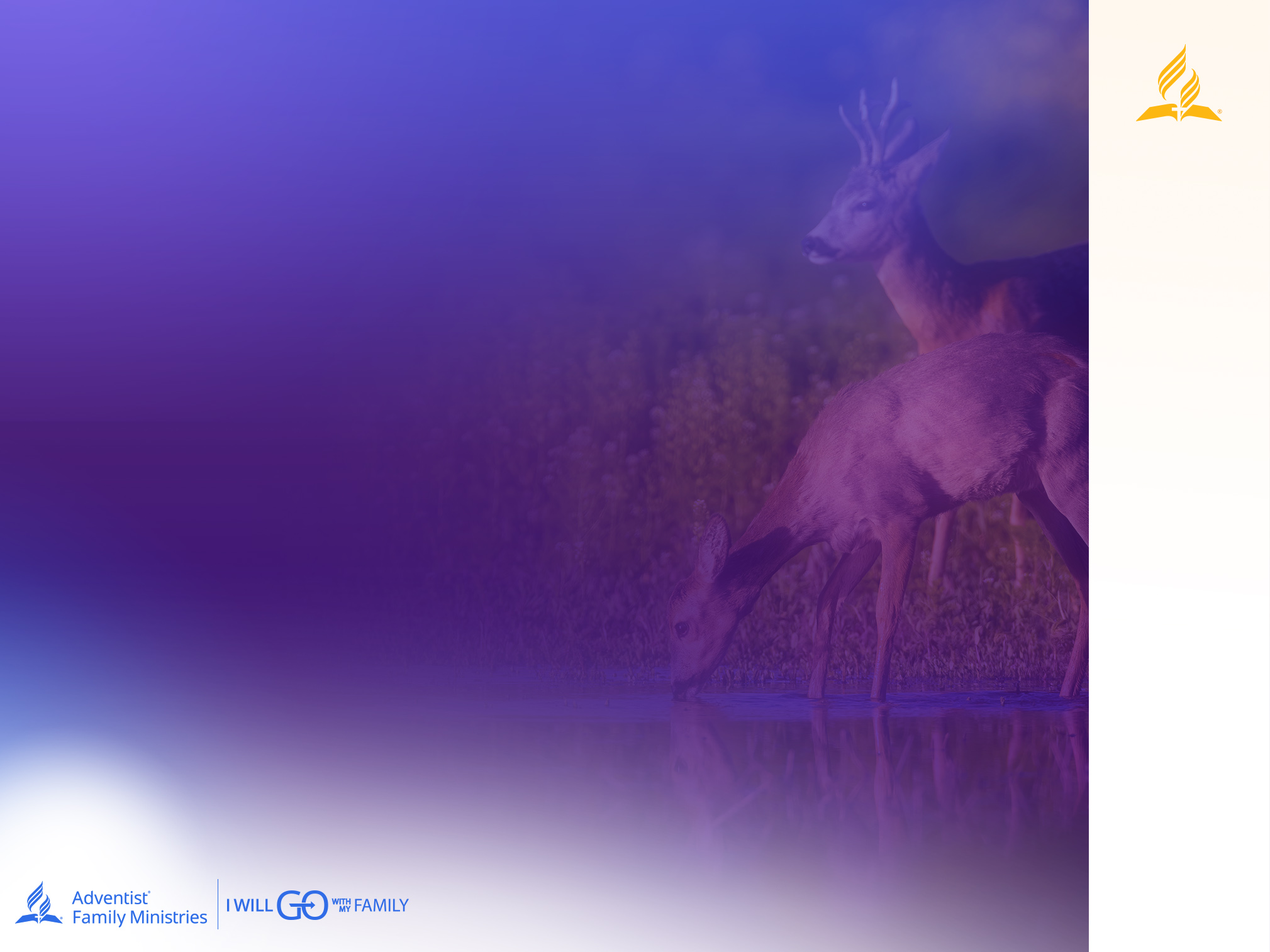 Вопросы для обсуждения
Поделитесь ситуациями из собственной жизни, когда ваши родители или вы, будучи родителями, воспитывали/обучали своих детей, используя в качестве примера свой жизненный опыт.

 (Примечание: помните, что не все примеры из жизни могут быть полезны, уместны и актуальны для ваших детей. Обязательно убедитесь в ценности личного примера,  соответствует ли он возрасту, принесет ли пользу или причинит больше вреда).
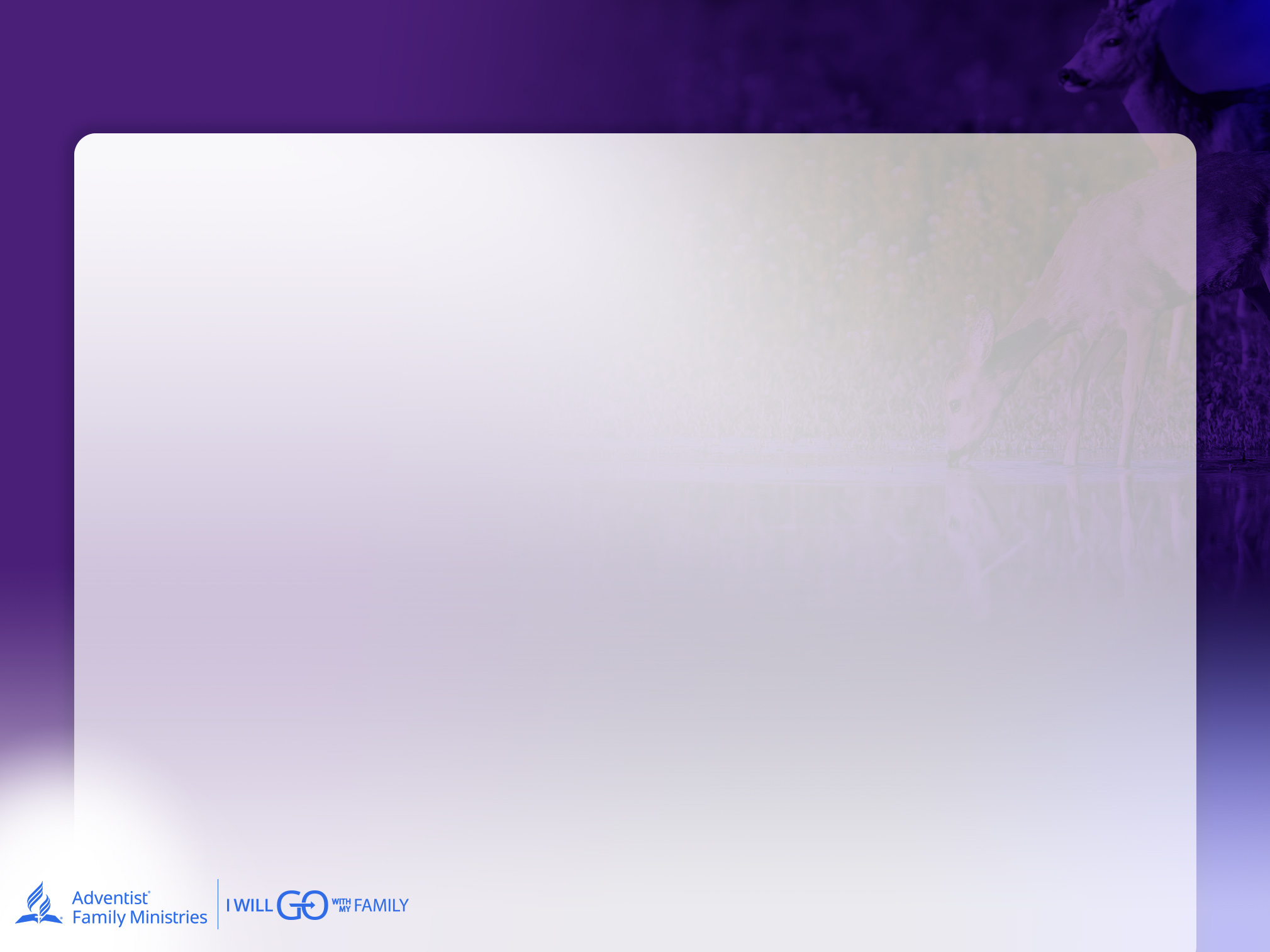 Влияние личного примера, обучения и совместного служения
Эллен Уайт пишет: «Вы должны наставлять, предостерегать, советовать, всегда помня, что ваши взгляды, слова и дела оказывают непосредственное влияние на будущее ваших детей. Вы не призваны изображать на холсте совершенные формы или высекать их из мрамора. Ваша задача — запечатлеть в человеческой душе образ Божий». 
«Воспитание детей», глава 40 

Господь желает и заповедует нам, чтобы мы, будучи родителями, воспитывали своих детей в Духе Истины и способствовали их стремлению следовать за Господом. Все, что совершается или произносится, — каждое слово и действие — должно быть ориентировано на Христа, демонстрируя библейское мировоззрение молодым умам.
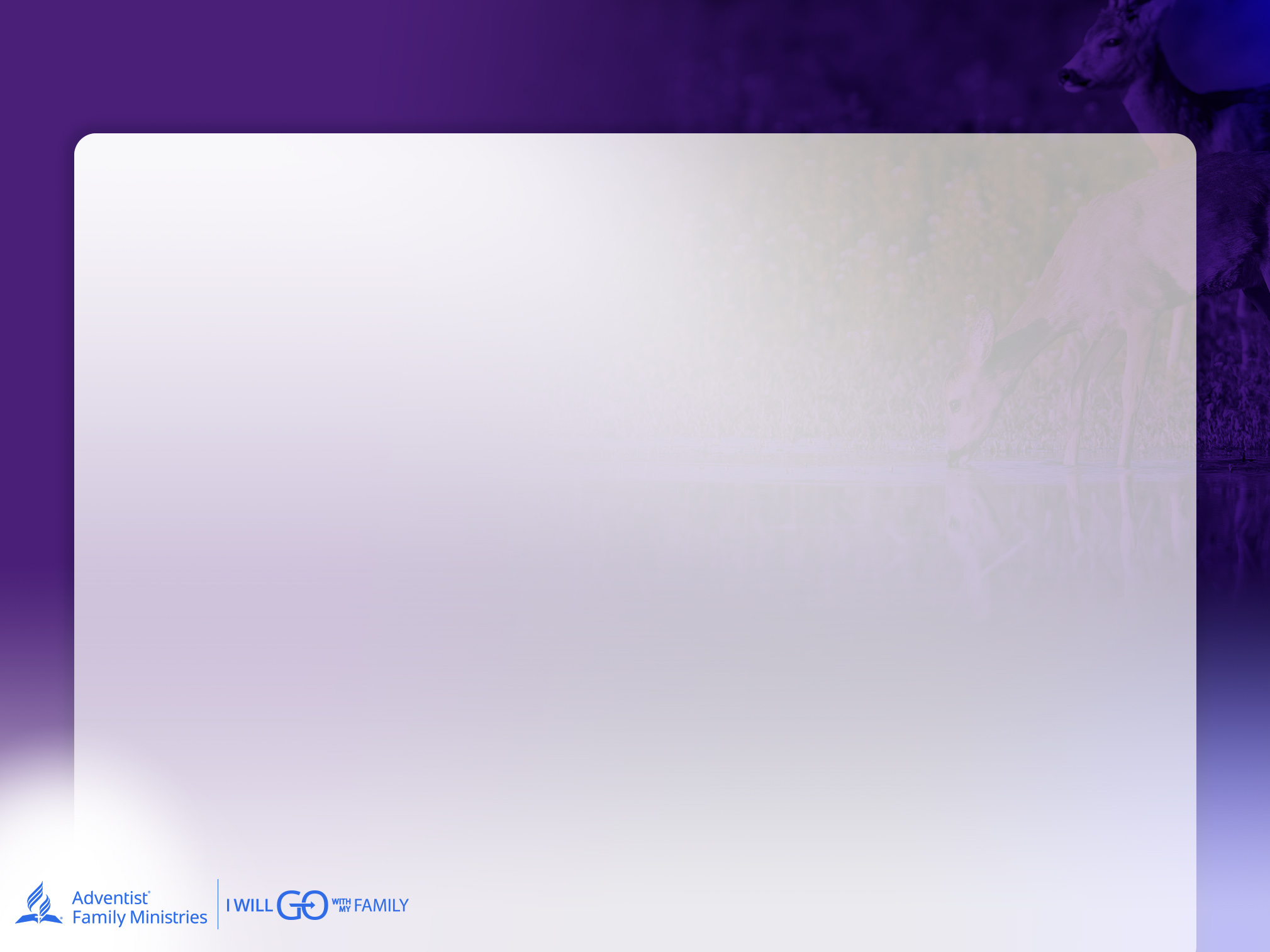 Влияние личного примера, обучения и совместного служения
В книге Бытие 18:19 Господь обращается к Аврааму, говоря: «ибо Я избрал его для того, чтобы он заповедал сынам своим и дому своему после себя, ходить путём Господним, творя правду и суд;». Именно к этому призываются родители: растить и наставлять своих детей на пути Господа.


Крэйг Хилл в книге «Бар Барака. Как провести христианский вариант церемонии Бар Мицва» пишет:

«Родители не в силах на этой земле даровать благословение и наставить своих детей на Путь Истинный без Божьего содействия, поэтому Господь призывает их убедиться в том, что они действительно могут стать свидетелями Божьего характера и проводниками Его даров для своих детей…».
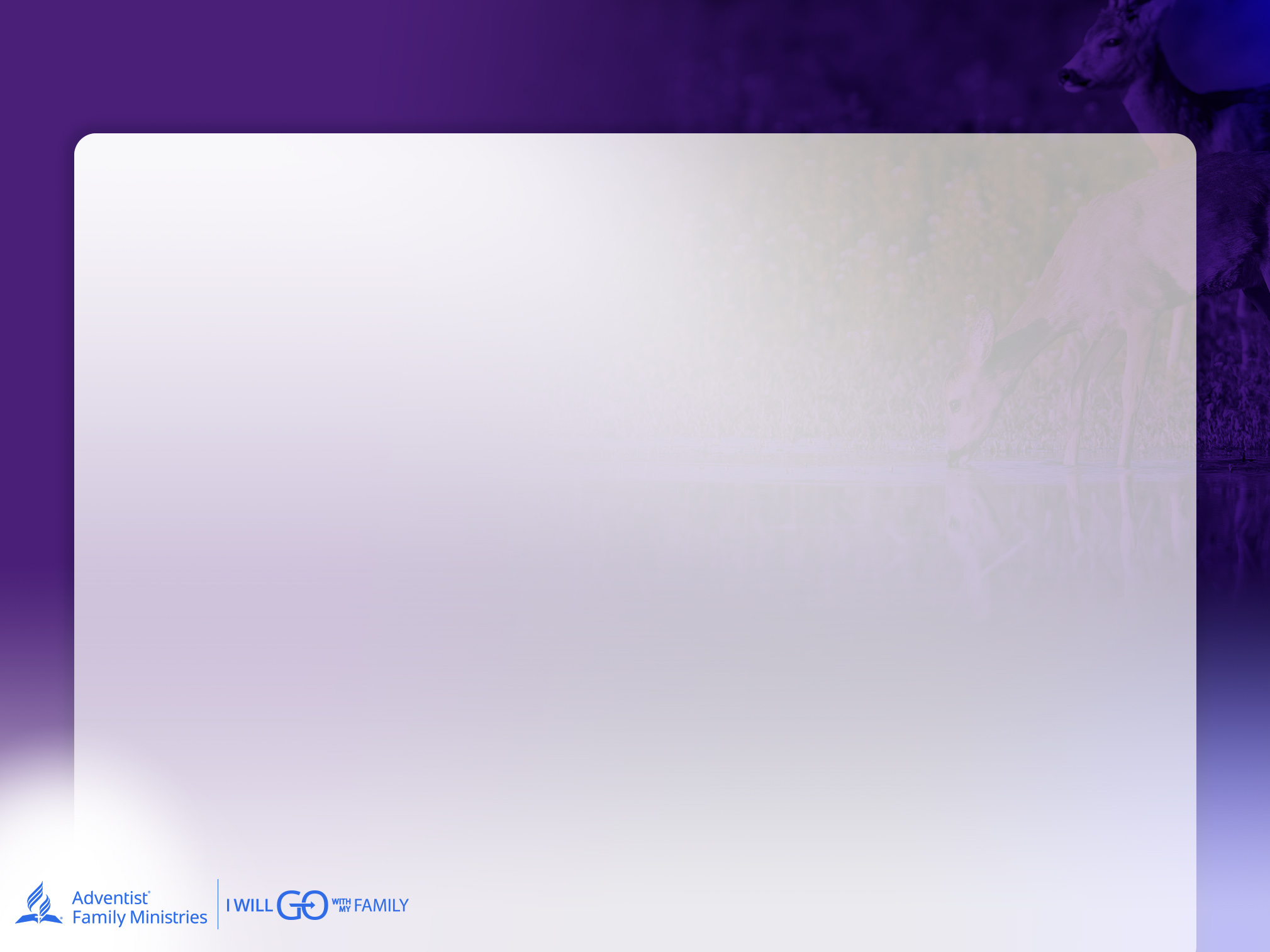 Влияние личного примера, обучения и совместного служения
Сусанна Уэсли


Имя Сюзанны Уэсли записано в христианской истории не из-за достижений её сыновей, а из-за её примера и влияния на своих детей. Её земная жизнь закончилась, но её влияние, сформировавшее этих мужей Божьих, продолжается и сегодня.
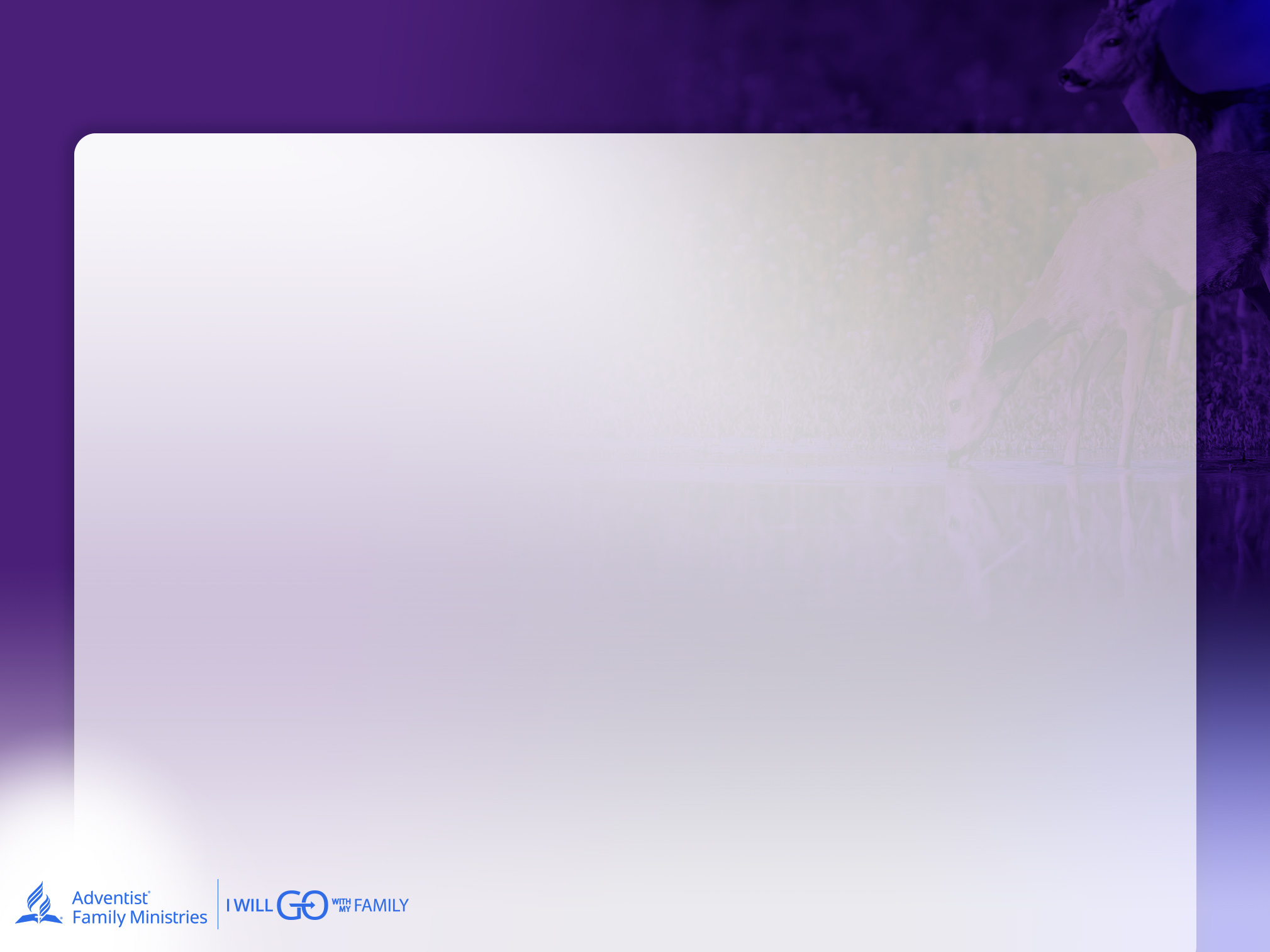 Влияние личного примера, обучения и совместного служения
Эта женщина взяла ответственность за духовное воспитание детей на себя. Она каждый день дома учила своих детей Слову Божьему.  Основываясь на ключевых принципах духовно-нравственного воспитания, Сусанне удалось воспитать своих детей сильными в вере. Те ценности, которые мать прививала своим детям еще в малом возрасте, приносили свои плоды на протяжении всей их жизни.  Принципы ее воспитания отразились и на христианской истории в целом, благодаря ее сыновьям Чарльзу и Джону Уэсли.

Родительское влияние может принести колоссальные плоды. Наставляя своих детей на Путь Господний еще с ранних лет, мы помогаем им сохранить библейское мировоззрение и близкие отношения со Спасителем на протяжении всей их жизни. Вот что значит оставить наследие веры.

«Наставь юношу при начале пути его: он не уклонится от него, когда и состарится». (Притчи 22:6).
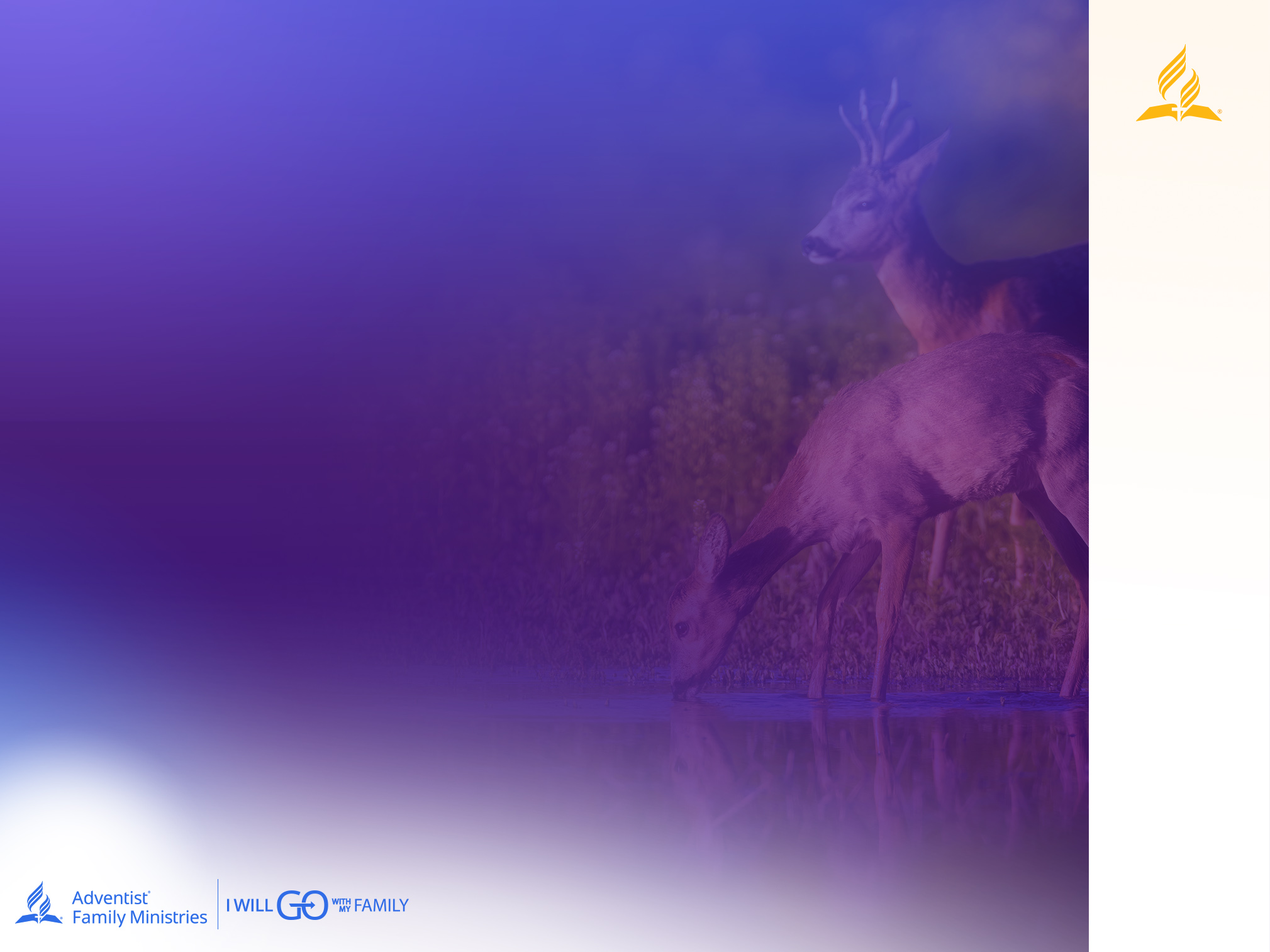 Вопросы для обсуждения в группах
Самостоятельно, c cупругом или в малых группах обсудите и помолитесь о  следующем: 

Обсудите, что значит «формировать мировоззрение ребенка посредством моделирования, обучения и служения»?
Подумайте о том, как ваши действия, обучение и опыт могут повлияют на жизнь и мировоззрение ваших детей. Каким образом вы можете целенаправленно влиять на формирование их убеждений? 
В какие два вида служения вы можете вовлечь свою семью, чтобы воплотить в жизнь христианские ценности?
Начните это служение уже сегодня!
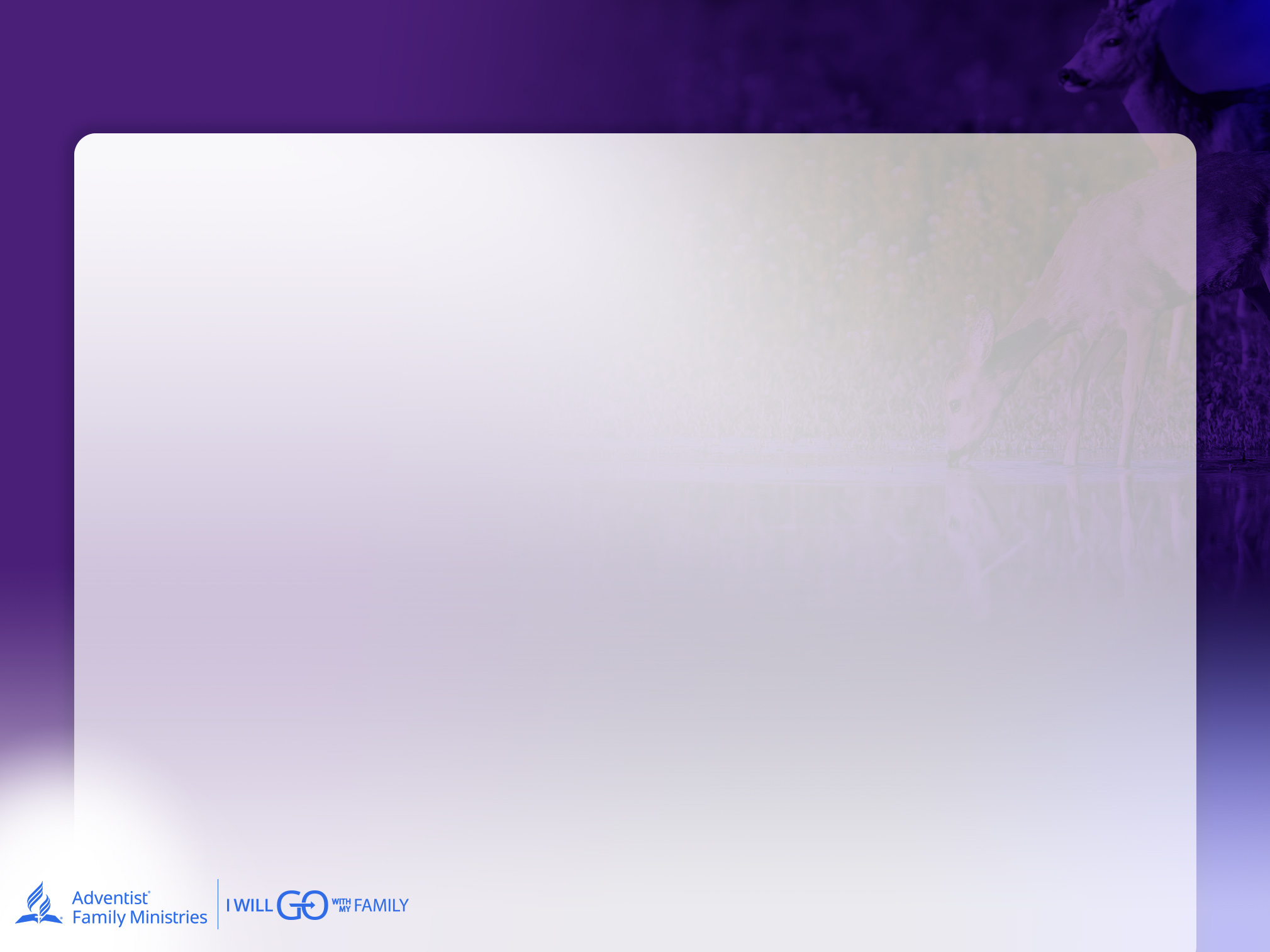 Список использованной литературы
1. All Scripture is taken from the NKJV
2. Ellen White, Child Guidance. (Silver Spring, MD: Review and Herald, 2002), 215.
3. S. Joseph Kidder & Katelyn Campbell Weakley, “Shaping Your Child’s Worldview Through a Loving
     Relationship,” in I Will Go with my Family: Family Resilience, (Silver Spring, MD: Review and Herald, 2021),
     116-123.
 4. For additional explanation of worldview, see James Sire, The Universe Next Door (Downers Grove, IL: 
     InterVarsity Press, 1997); and George Barna, Think Like Jesus (Nashville, TN: Thomas Nelson , 2003); Kevin
     J. VanHoozer, “Being Biblical in a Pluralistic Age,” Andrews University Seminary Studies 57 no. 2, 2019.
5. Curtis Miller, “Helping Kids Keep the Faith,” Fuller Youth Institute, Dec. 15, 2013.
     https://fulleryouthinstitute.org/blog/helping-kids-keep-the-faith. 
6. For more discussion on different types of teaching—nonverbal, situational, and planned teaching—see
    Dorothy Bertolet Fritz, The Child and the Christian Faith (Richmond, VA: CLC Press, 1964), 61-97
7. See also Debbie Rivera, “The Shema,” Adventist Review. September 13, 2010.
    https://www.adventistreview.org/2010-1530-26.
8. As told to us by Thomas Rasmussen, March 28, 2019.
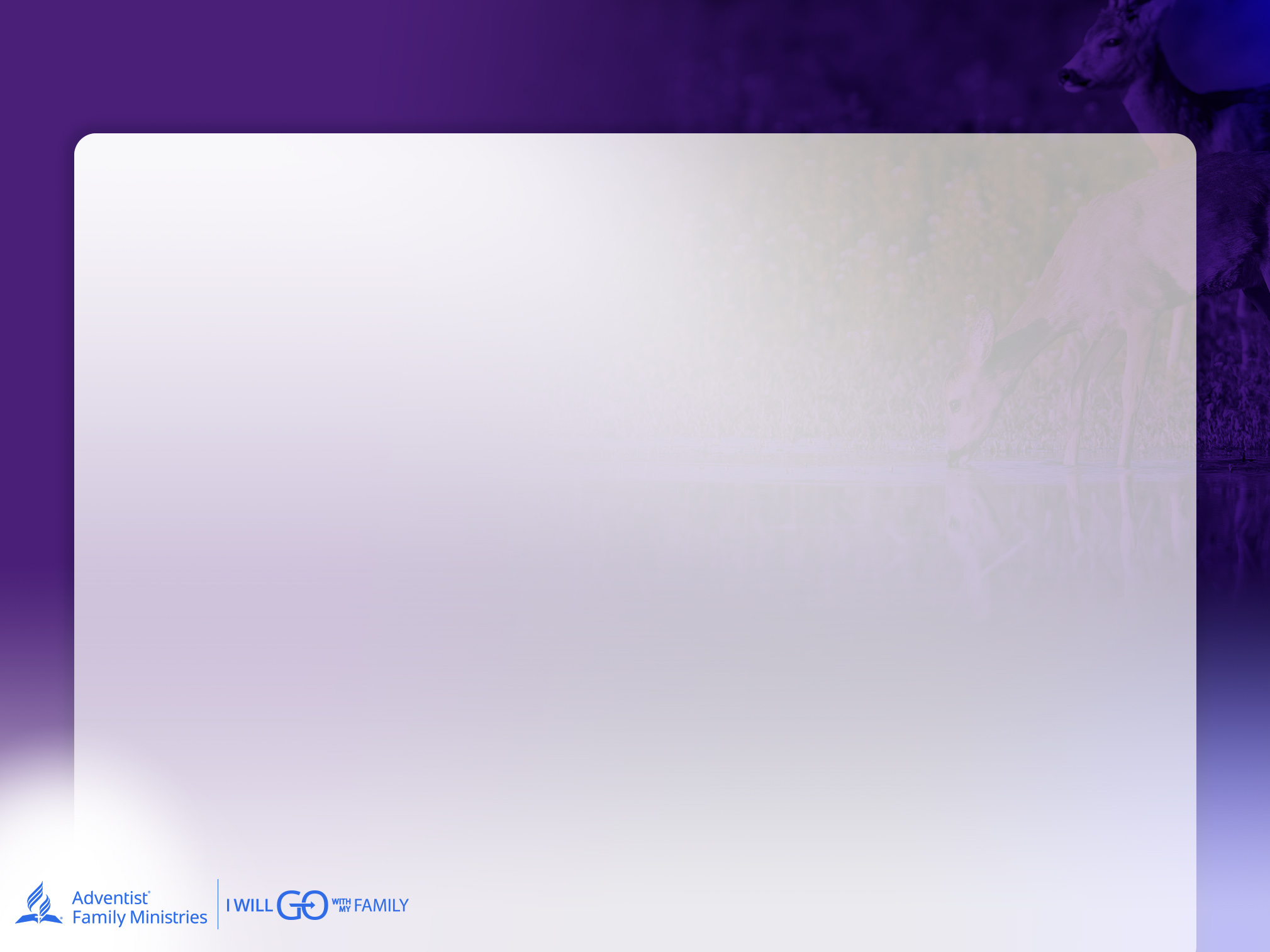 Список использованной литературы
9. A few examples and discussions can be found at the following sites: Elizabeth Hopper, “Can Helping
    Others Help You Find Meaning in Life?” February 16, 2016. 								 https://greatergood.berkeley.edu/article/item/can_helping_others_help_you_find_meaning_in_life/success
     “7 Scientific Benefits of Helping Others,” Mental Floss, accessed Dec. 16, 2021.
     http://mentalfloss.com/article/71964/7-scientific-benefits-helping-others; Adam Lupu, “How Do People
     Learn Most Effectively,” November 20, 2017. https://www.forbes.com/sites/quora/2017/11/20/how-do
    -people-learn-most-effectively/#1b8753d01f05; Kimberly Yam, “10 Facts That Prove Helping Others is a
     Key to Achieving Happiness,” accessed Dec. 16, 2021, https://www.huffpost.com/entry/international-day
    -of-happiness-helping_n_6905446.
10. Ellen White, Christian Service (Silver Spring, MD: Review and Herald, 1999), 96. 
11. Ellen White, Testimonies, vol. 6, (Nampa, ID: Pacific Press Publishing Association, 2002), 429.
12. Cheri Fuller, Opening Your Childs Spiritual Windows: Ideas to Nurture Your Childs Relationship with God   
     (Grand Rapids, MI: Zondervan, 2001), 209.
13. Ellen White, Child Guidance, 218.
14. Craig Hill, Bar Barakah (Littleton, CO: Family Foundational Int., 1998), 8. 
15. See Diane Severance, “Susanna Wesley: Christian Mother,” Christianity.com, May 3, 2010, https://www.christianity.com/church/church-history/timeline/1701-1800/susanna-wesley-christian-mother-11630240.html; Jackie Green and Lauren Green-McAfee, “The Praying Example of Susanna Wesley,” Faithgateway, June 5, 2018, https://www.faithgateway.com/praying-example-susanna-wesley/#.XJu_QyhKhPY.
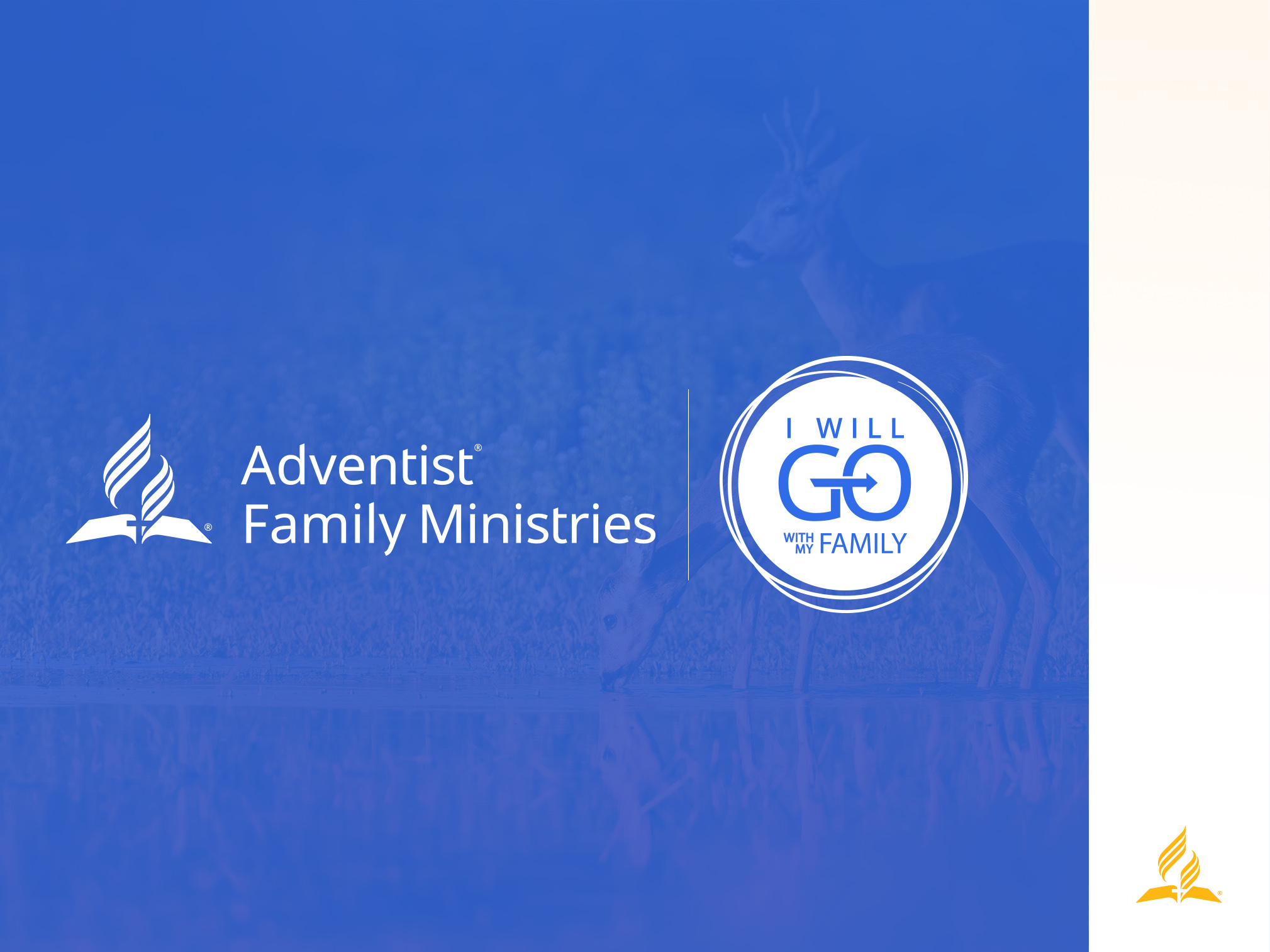